español, con Quique
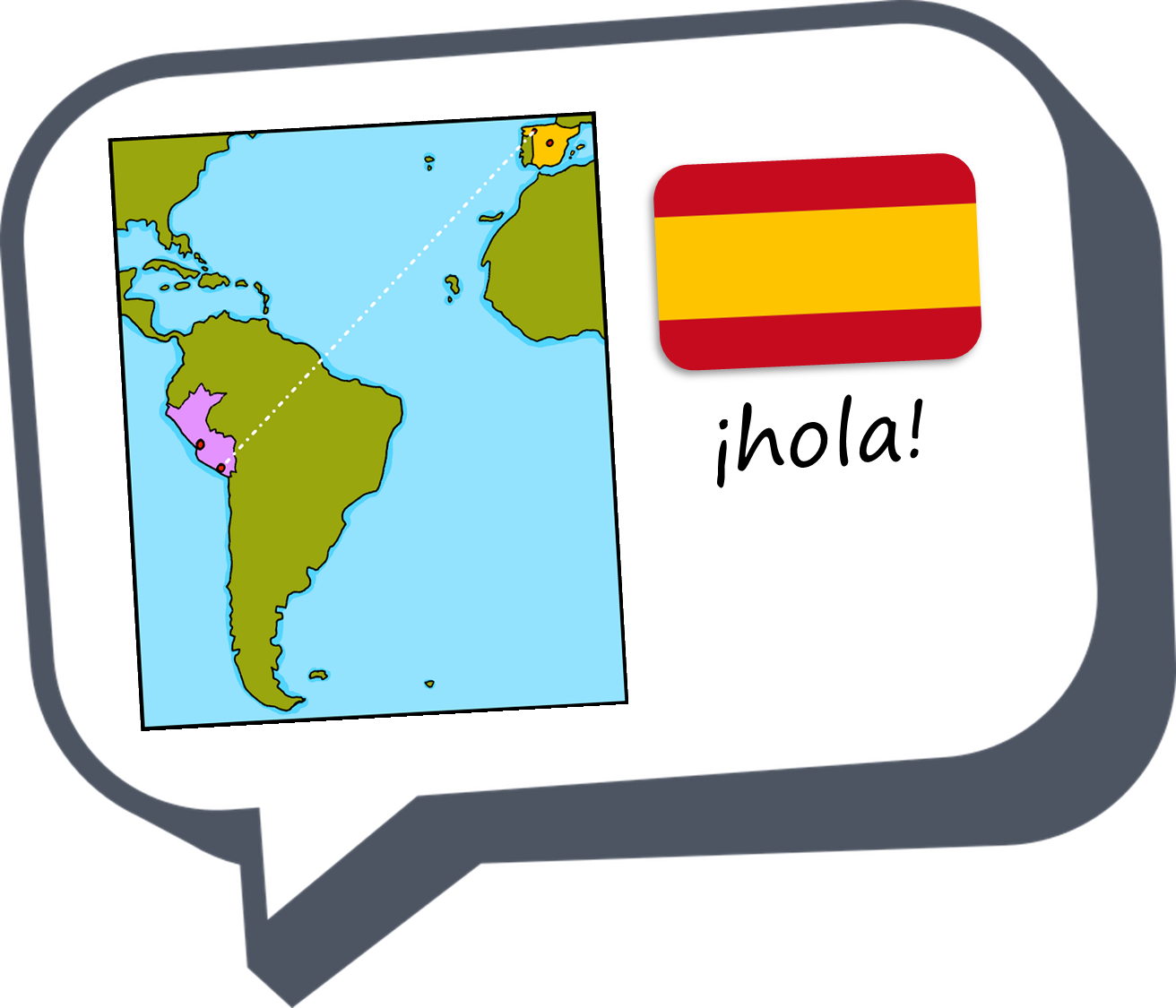 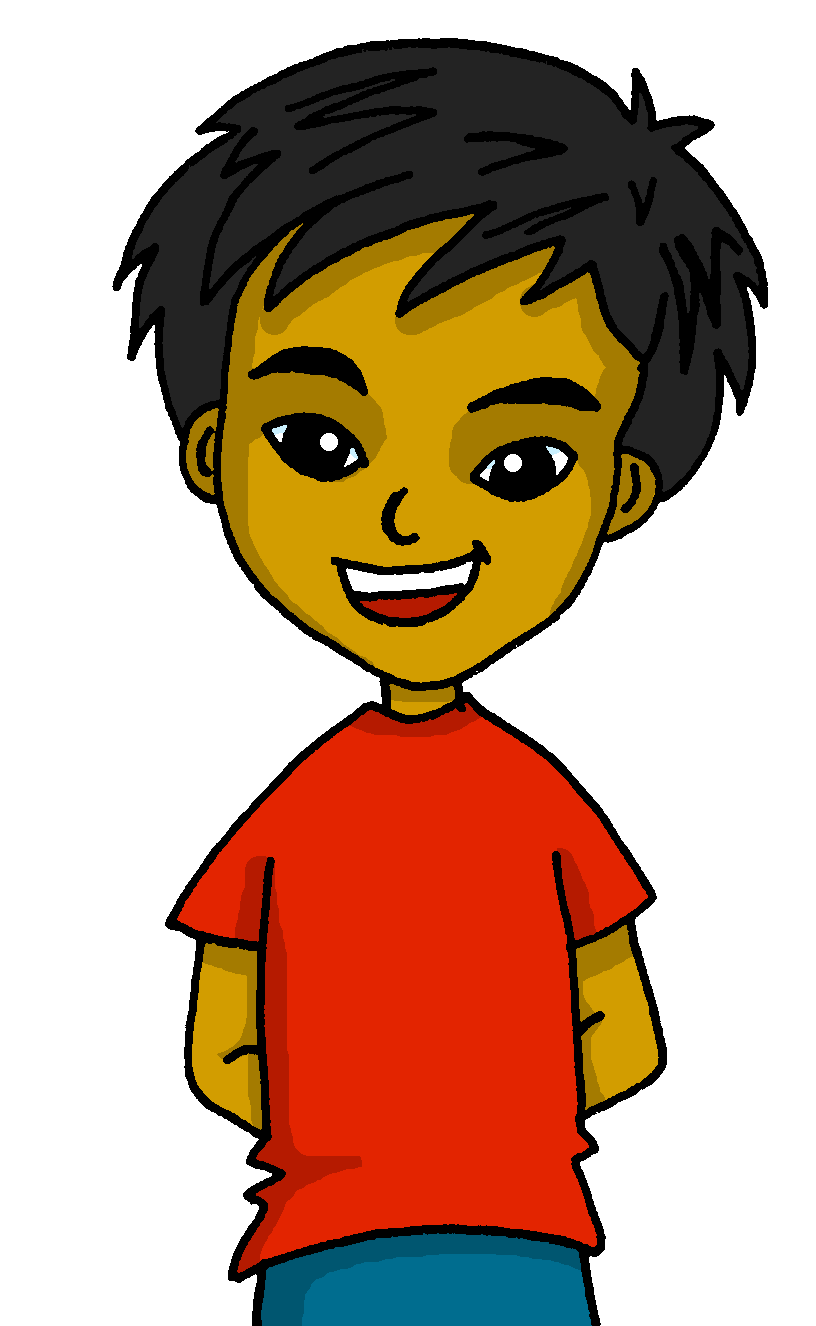 Describing me and others
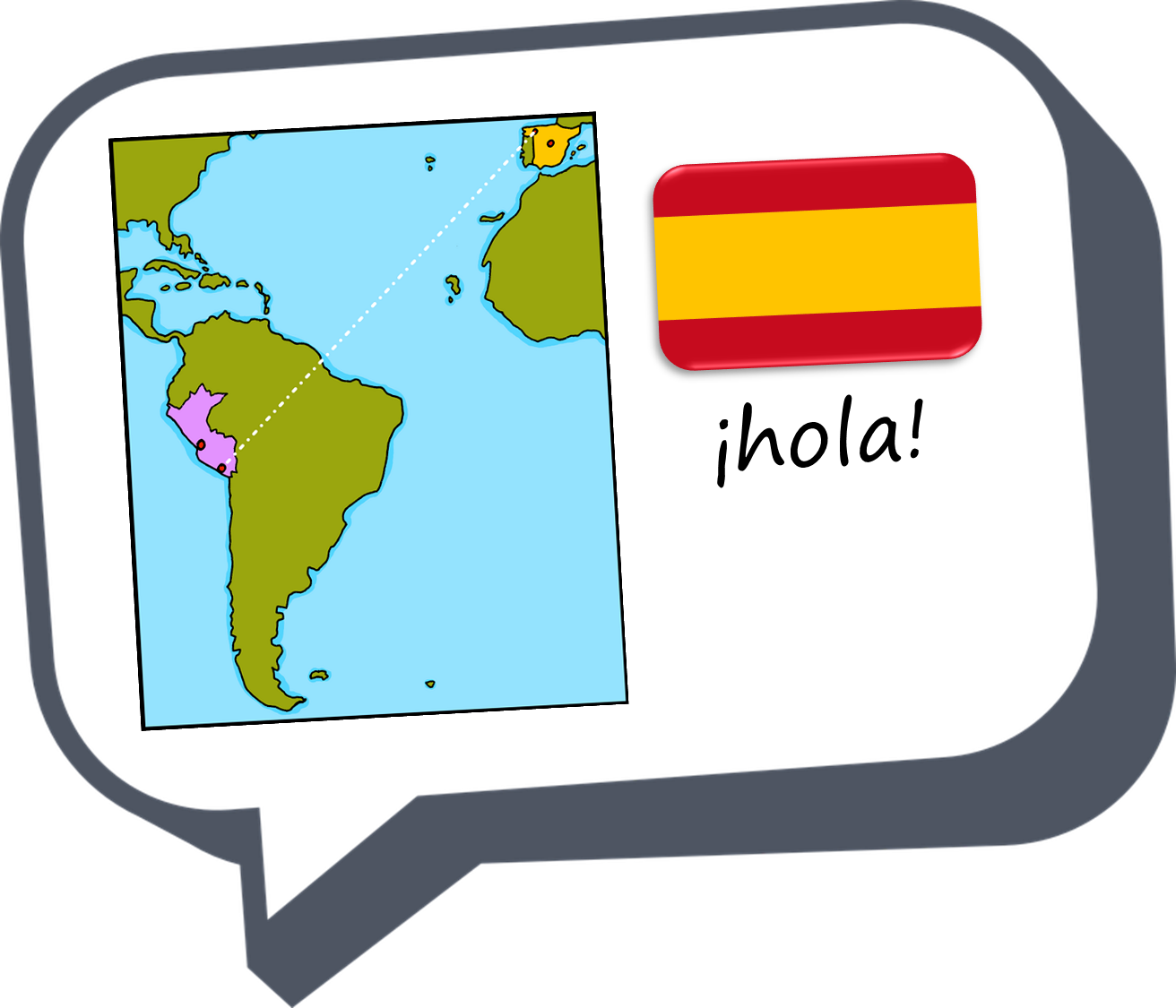 verde
- To be [state and trait]: estoy vs. soy; estás vs. eres
- SSC [a] [o] [u]
[Speaker Notes: Artwork by Steve Clarke. All additional pictures selected are available under a Creative Commons license, no attribution required.

The frequency rankings for words that occur in this PowerPoint which have been previously introduced in the resources are given in the SOW (excel document) and in the resources that first introduced and formally re-visited those words.  For any other words that occur incidentally in this PowerPoint, frequency rankings will be provided in the notes field wherever possible.

Phonics:
Revisit SSC [a] [o] [u] Source words: casa [106] dos [64] universo [1603]
Vocabulary (new words in bold): estar [21] estoy [21] estás [21] ser [7] soy [7] eres [7] quién [289] amigo(a) [210] profesor(a) [501] contento [1949] divertido [2465] elegante [2742] enfermo [1092] increíble [1642] inteligente [2167] lento [1569] perfecto [1115] pesado [2166] preparado [2092] rápido [870] serio [856] triste [1370] ¡Buenos días! [103/65] ¡Buenas tardes! [103/392] hola [1245] 
Revisit 1: cumpleaños [3372] mes [288] enero [1173] febrero [1419] marzo [1231] abril [1064] mayo [909] junio [1035] julio [659] septiembre [1150] octubre [1242] noviembre [1434] diciembre [1165] cuándo [138] mi [37] tu [53] en [5]Revisit 2: cuento [853] deportista [>5000] naranja [>5000] rosa [>5000] después [115] muy [43] mí [17] (para [16])

Source: Davies, M. and Davies, K. (2018). A frequency dictionary of Spanish: Core vocabulary for learners (2nd ed.). Routledge: London]
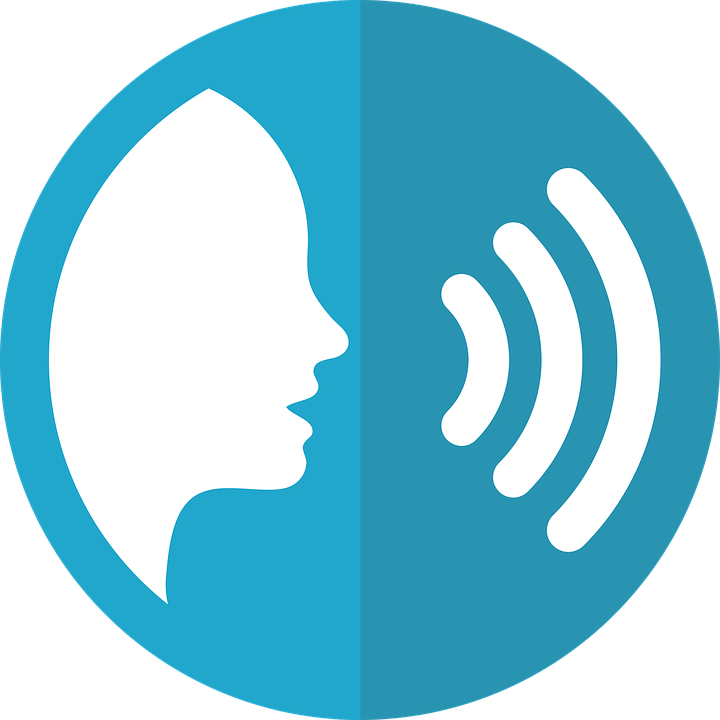 casa
[a]
pronunciar
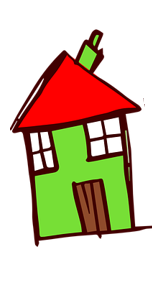 [Speaker Notes: Timing: 1 minute

Aim: to revisit SSC [a] 

Procedure:
Introduce and elicit the pronunciation of the individual SSC [a] and then the source word ‘casa’ (with gesture, if using). 
Click to bring up the picture and get pupils to repeat (with gesture, if using).
Pupils to practise in pairs.

Note: This is a brief introduction to the SSC for this week.  Pupils will practise this and other SSC in the follow ups this week.Gesture: form a triangular ‘roof’ above your head, touching your fingertips together.]
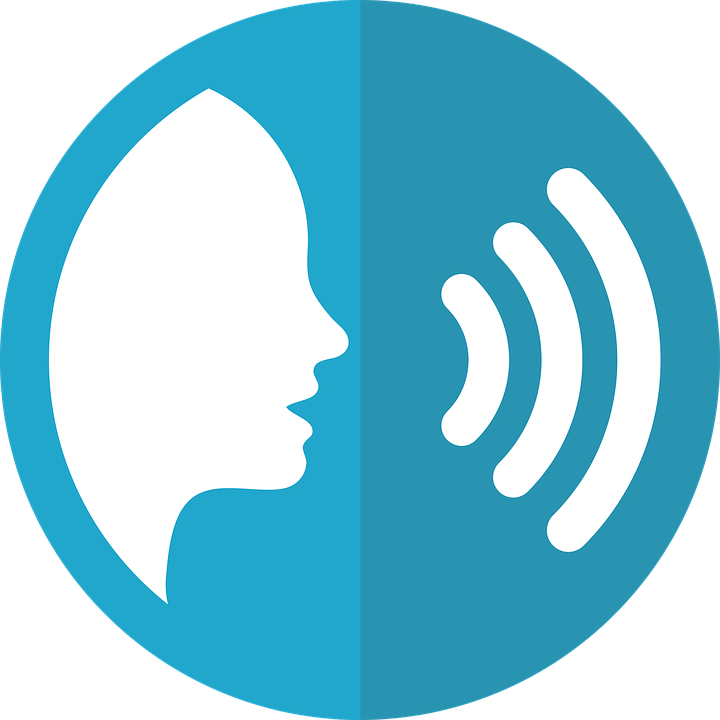 dos
[o]
pronunciar
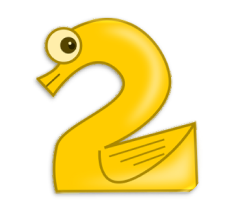 [Speaker Notes: Timing: 1 minute

Aim: to revisit SSC [o] 

Procedure:
Introduce and elicit the pronunciation of the individual SSC [o] and then the source word ‘dos’ (with gesture, if using). 
Click to bring up the picture and get pupils to repeat (with gesture, if using).
Pupils to practise in pairs.

Note: This is a brief introduction to the SSC for this week.  Pupils will practise this and other SSC in the follow ups this week.Gesture: two fingers (alternatively, thumb and index finger are the typical way for counting two in Spain)]
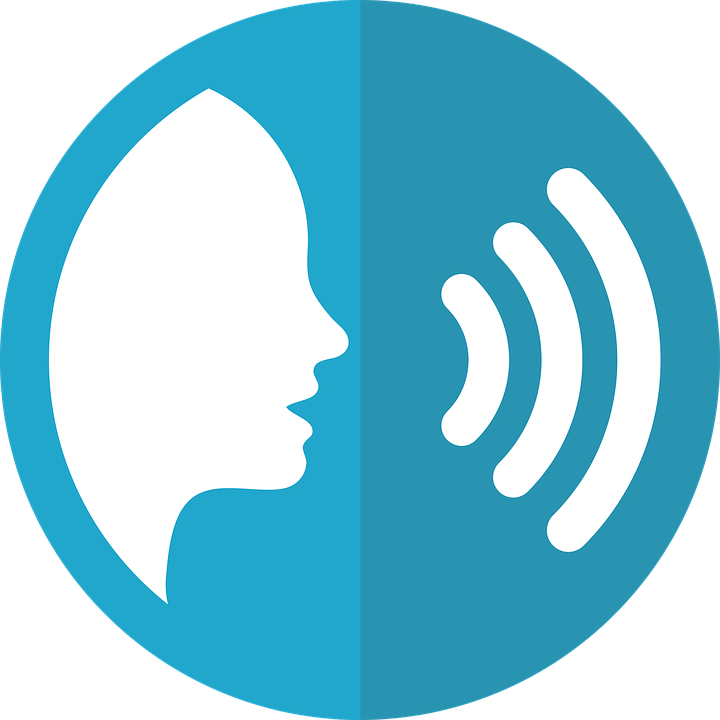 universo
[u]
pronunciar
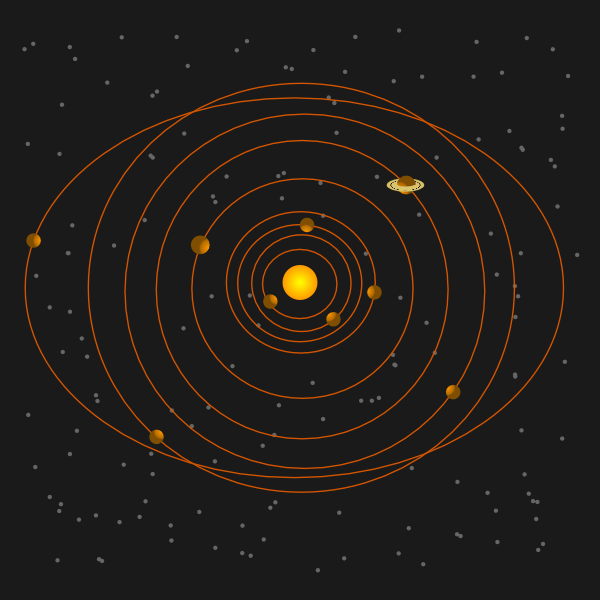 [Speaker Notes: Timing: 1 minute

Aim: To introduce SSC [u] 

Procedure:
Introduce and elicit the pronunciation of the individual SSC [u] and then the source word ‘universo’ (with gesture, if using). 
Click to bring up the picture and get pupils to repeat (with gesture, if using).
Pupils to practise in pairs.

Note: This is a brief introduction to the SSC for this week.  Pupils will practise this and other SSC in the follow ups this week.Gesture: hands start together above head and trace a large oval shape, hands meeting again at the bottom to complete it.]
[o]
dos
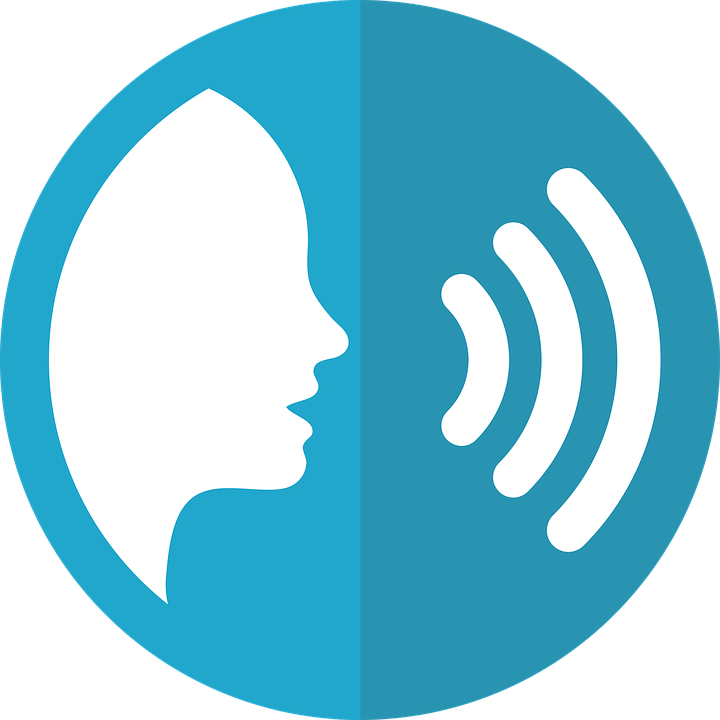 pronunciar
[a]
casa
[u]
universo
[Speaker Notes: Timing: 2 minutes

Aim: to practise SSC [a] [o] [u]
Procedure:
Click to bring up SSC and elicit pronunciation and source word from pupils. 
Click one more time to bring up source word.
Repeat with [a] + [u].
For further practice, pupils work in pairs. One student uses a gesture, the partner elicits the source word.]
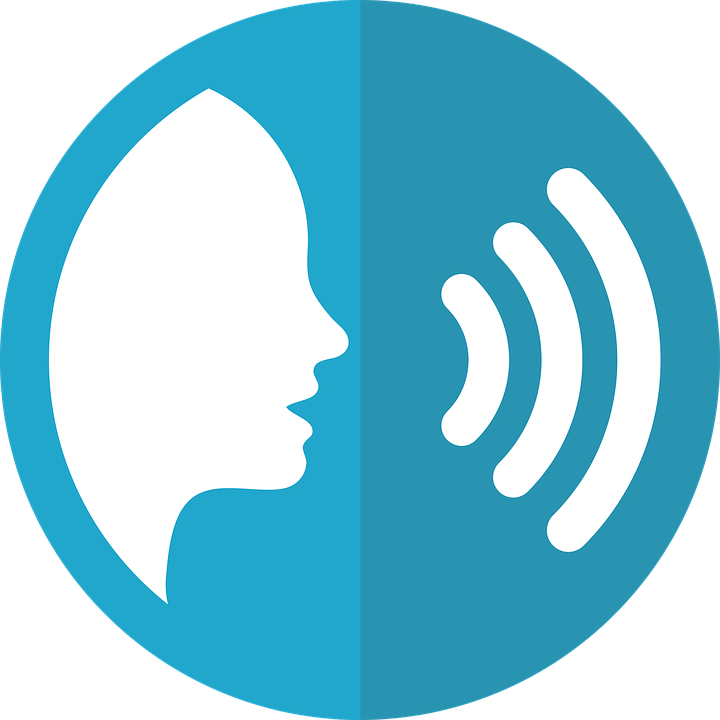 La señora Cano dice…
pronunciar
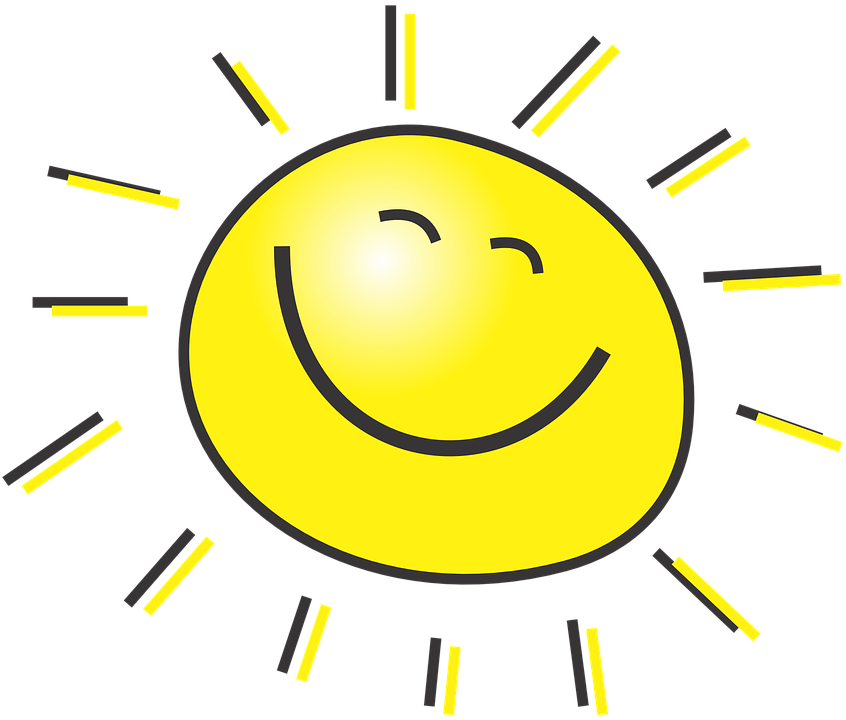 ¡B _ _  n _ s 
                 d _ _  s!
o
u e
í a
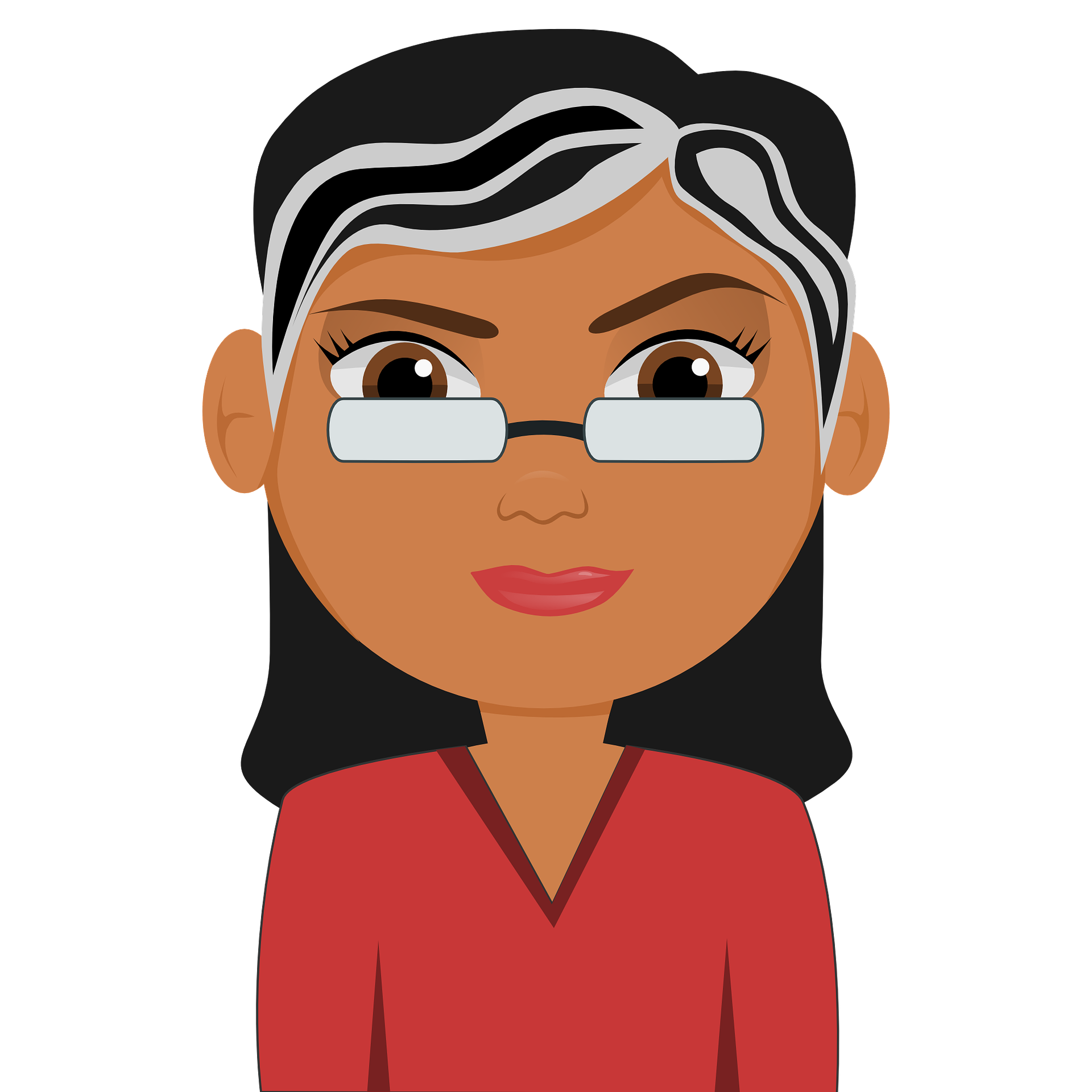 [Speaker Notes: Timing: 1 minute (two slides)

Aim: to reintroduce buenos días / buenas tardes

Procedure:
Elicit Spanish phrase for ‘Good morning’ from pupils.
Bring up answers.
Whole class repeats.
Repeat the steps with the next slide.]
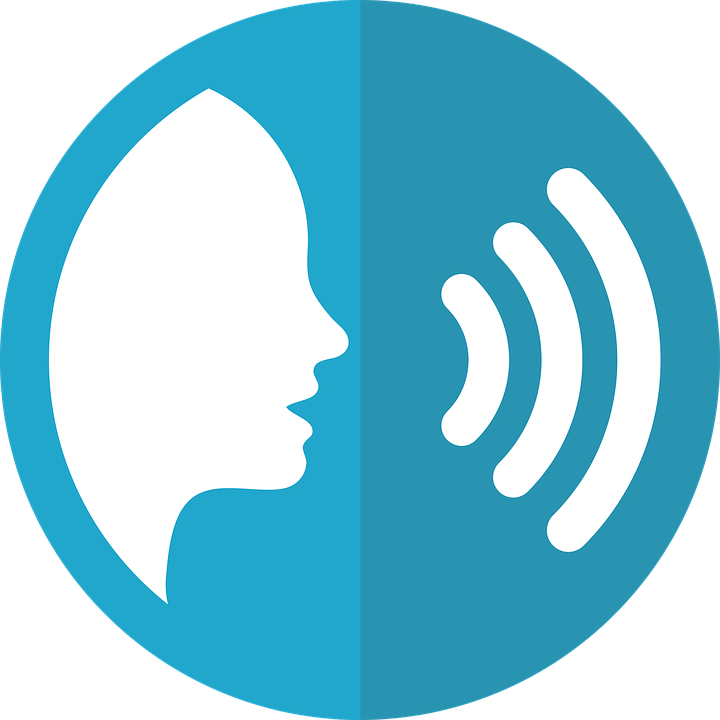 La señora Cano dice…
pronunciar
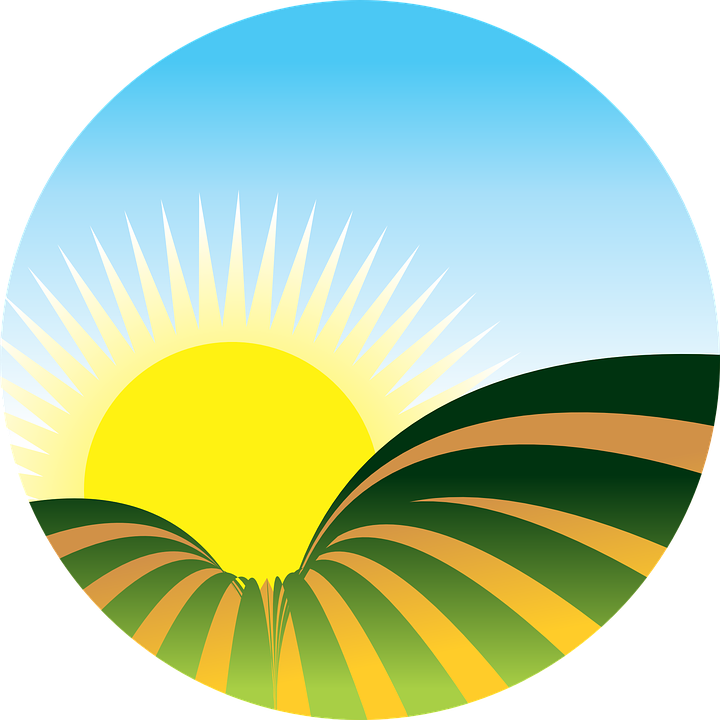 ¡B _ _  n _ s 
                 t _ r d _ s!
a
u e
e
a
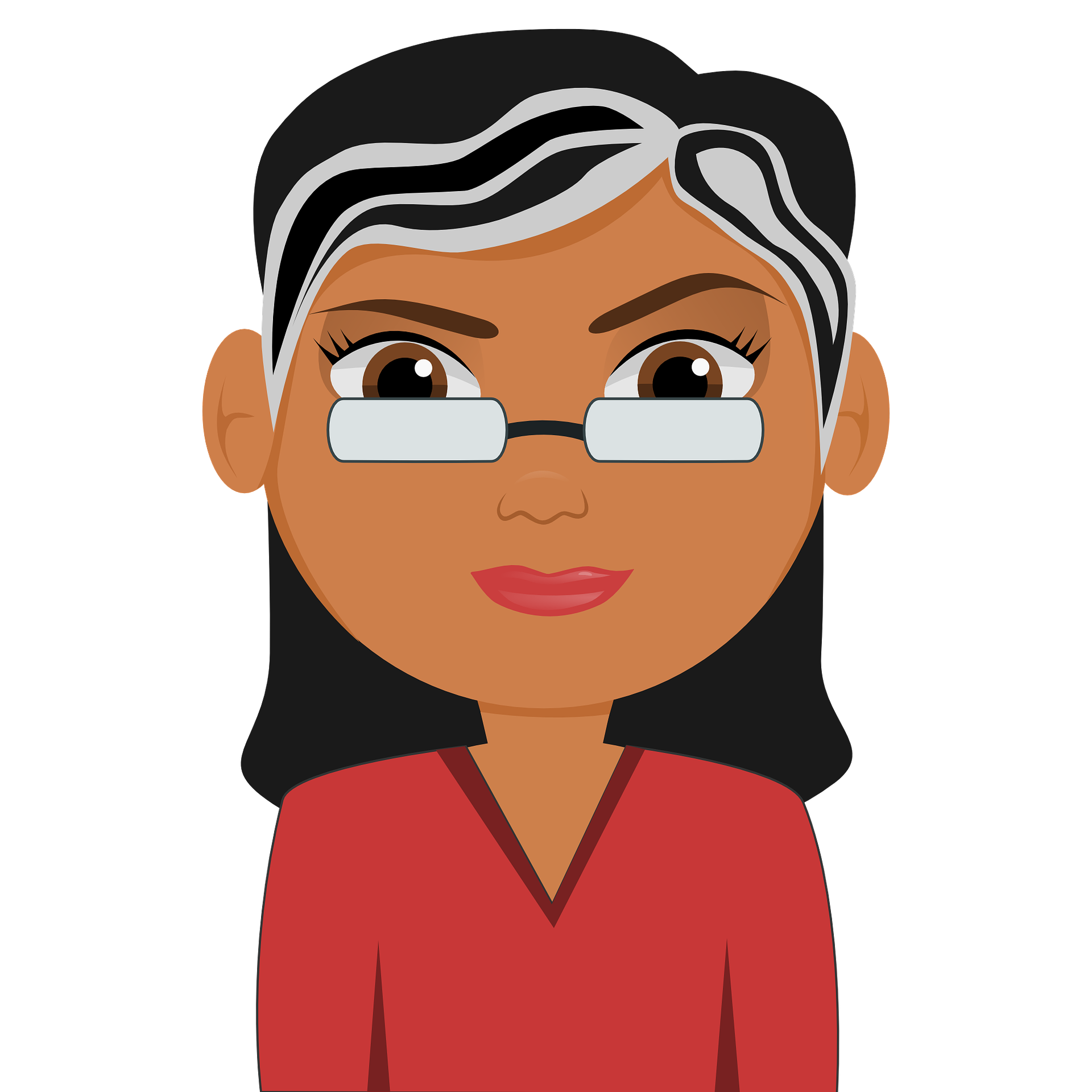 [Speaker Notes: Slide 2/2]
¿cómo?
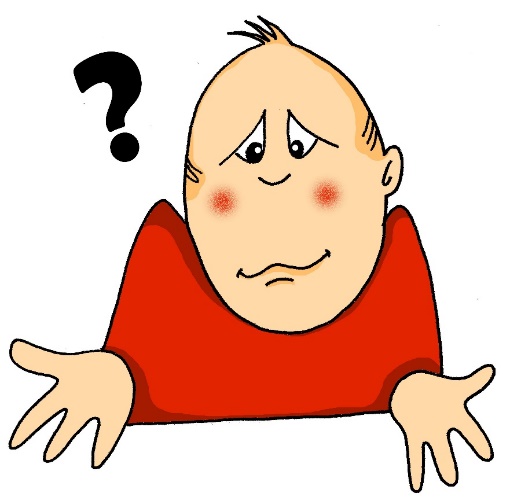 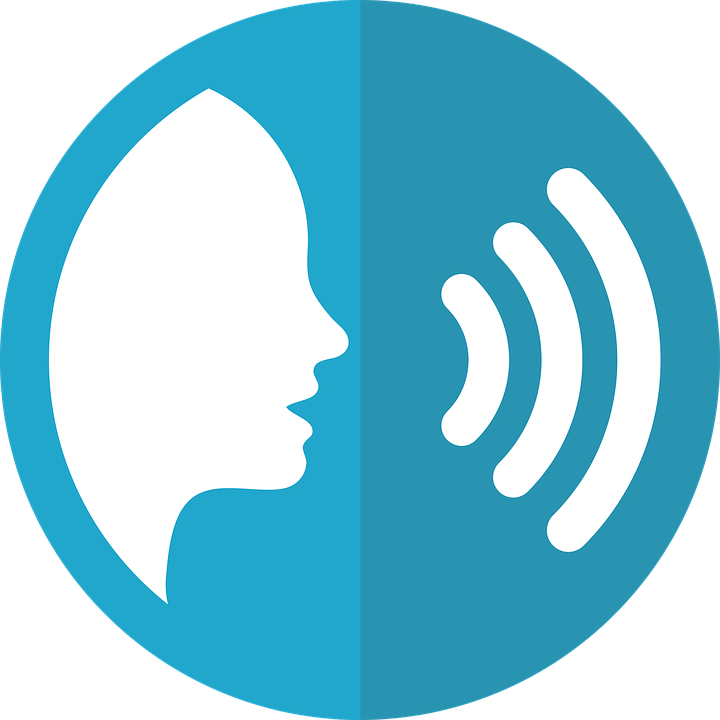 pronunciar
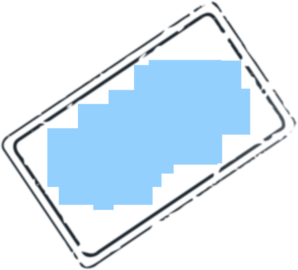 how?
¿Cómo estás hoy?
[How are you (feeling) today?]
Rachel Hawkes / Emma Marsden
[Speaker Notes: Timing: 1 minute

Aim: to revisit question word ¿cómo?

Procedure:
Pupils listen and repeat the key question word (include gesture if possible).
Display the word and get them to repeat one more time.
Elicit English meaning.
Reveal the sentence – ‘estás’ and ‘hoy’ are revisited in this lesson (they are taught both in ‘amarillo’ and ‘rojo’).]
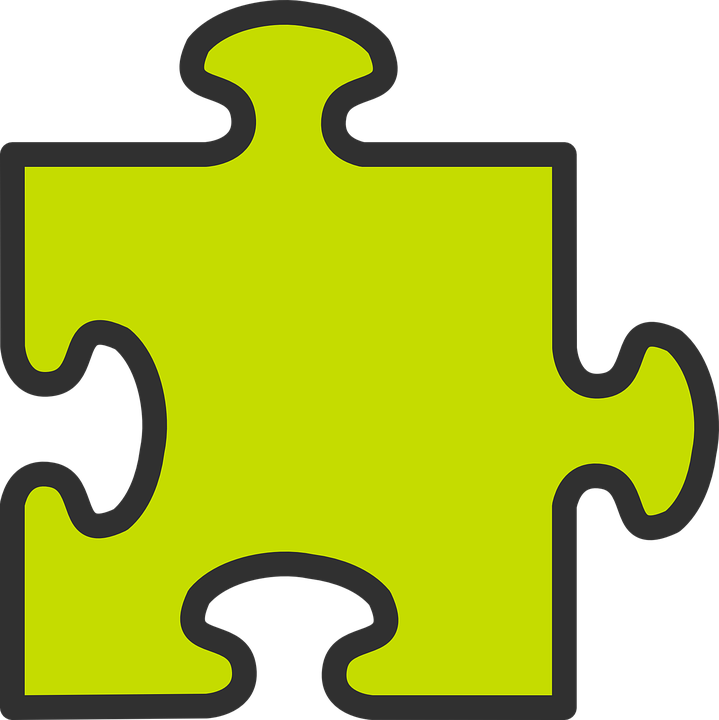 estar
[to be | being] (mood and temporary states)
In Spanish the verb estar means ‘to be’ when describing mood or temporary state.
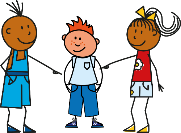 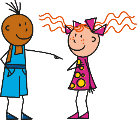 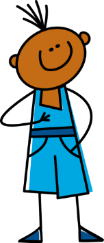 Estoy preparado.
Estás nervioso.
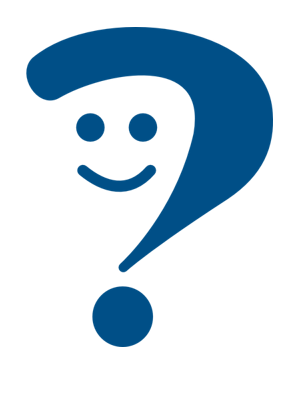 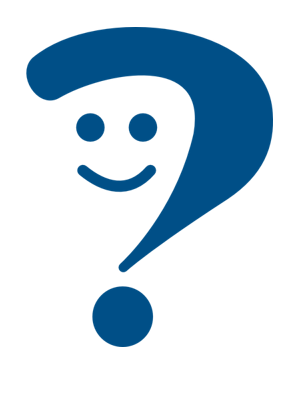 I am ready.
You are nervous.
You re (feeling) nervous.
I am (feeling) ready.
⚠ In English, we often use a verb with ‘-ing’ to talk about a temporary state (‘right now’). For example:
I am feeling sick.
You are being silly.
[Speaker Notes: Timing: 2 minutes

Aim: to revisit to be (estar) for mood / temporary state

Procedure:
Read the grammar explanation on “estar”, “estoy” and “está”. Make sure pupils are clear about the I / you pictures as these will come up in consecutive lessons.
Elicit English translations for the Spanish examples provided. Pupils were taught these words in Y3/4.]
Lee las frases: ¿Cómo estás?
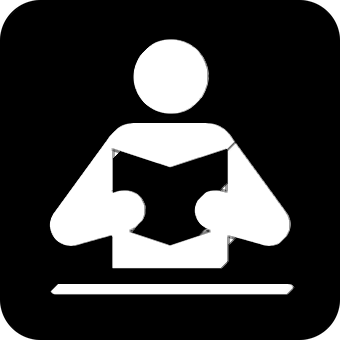 It’s the first Spanish lesson. How are we all feeling? What is the teacher saying?
Marca
leer
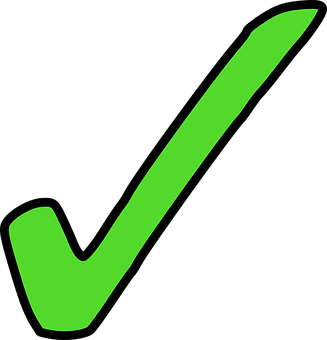 E) Estoy enfermo.
1) Estoy serio.
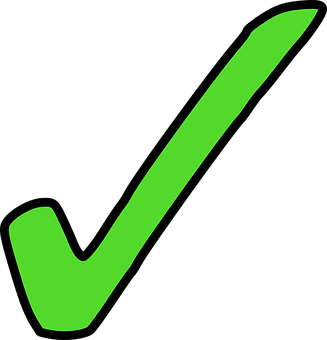 2) Estás perfecto.
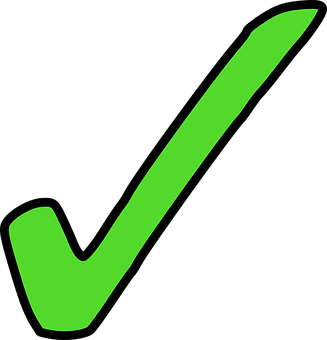 3) Estás triste.
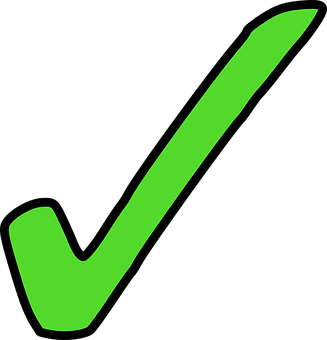 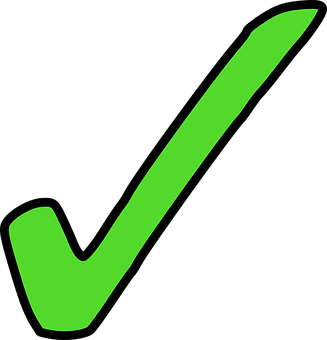 4) Estás muy contenta.
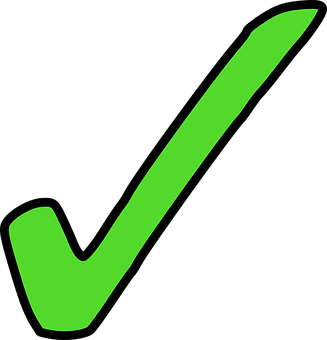 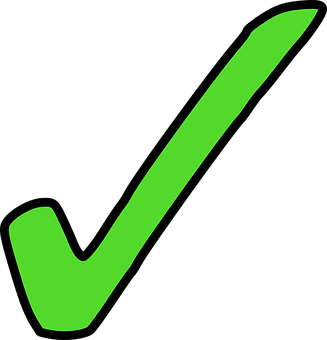 5) Estoy muy preparado.
6) ¡Estás increíble!
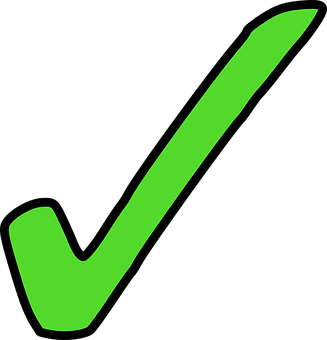 Victoria Hobson
[Speaker Notes: Timing: 5 minutes 

Aim: to process the meaning of ‘estoy’ and ‘estás’ by identifying the person they refer to. 

Procedure:
Read the example out loud to the class and draw pupils’ attention to “estoy”. Elicit English meaning. Get them to think whether that statement would be said by the teacher about himself/herself or addressing a student. Bring up the answers.
2.  Ask pupils to write down the numbers (1-6) and decide who says each sentence. [NB. They can write I / you on top and tick OR write down I / you next to each number].]
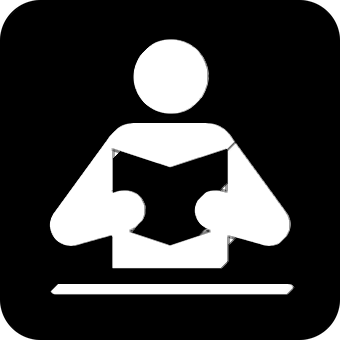 We know that Spanish adjectives that end in ‘o’ change to end in ‘a’ when the person being described is female. 
When the adjective ends in –e, it can 
describe either a masculine or feminine houn.
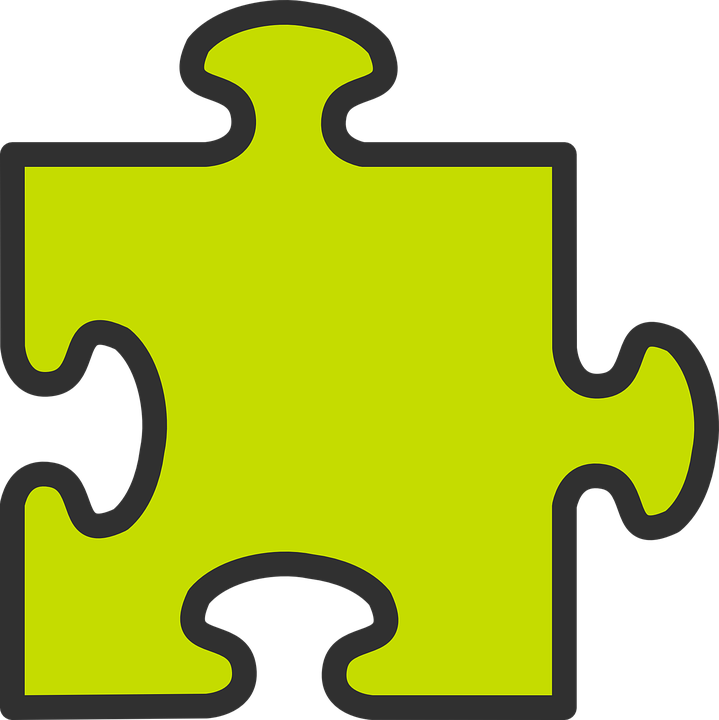 leer
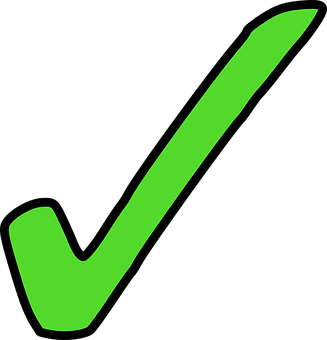 Marca
Lee las frases otra vez: ¿Es masculino, femenino o los dos?
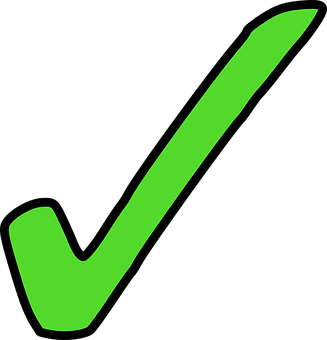 E) Estoy enfermo.
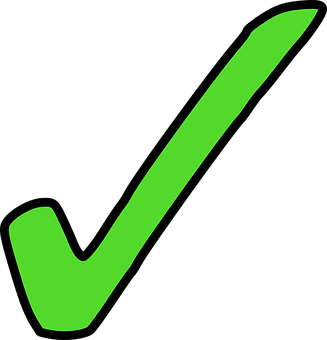 1) Estoy serio.
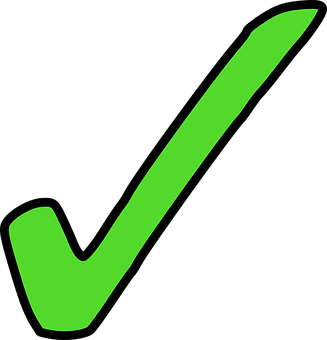 4) Estás muy contenta.
2) Estás perfecto.
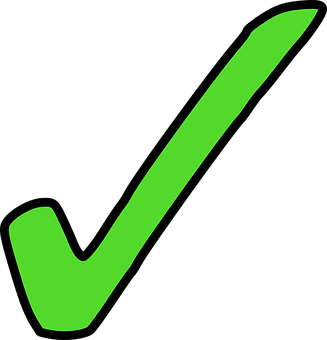 3) Estás triste.
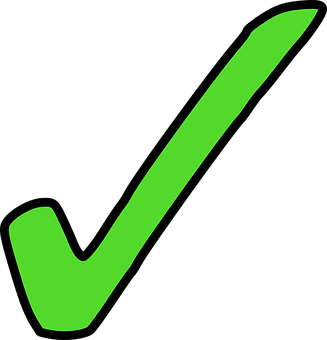 6) ¡Estás increíble!
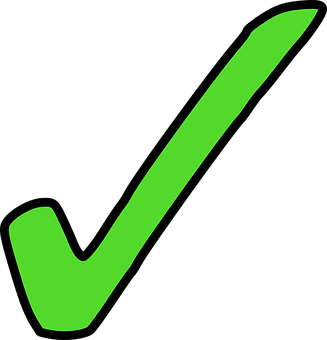 5) Estoy muy preparado.
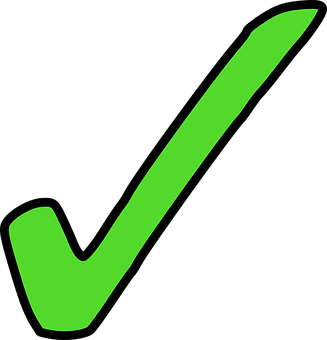 Victoria Hobson
[Speaker Notes: Timing: 5 minutes 

Aim: to practise written identification of the gender of adjectives; to practise written comprehension of previously taught vocabulary and one new word (perfecto).

Procedure:
Read the grammar explanation to remind pupils about adjectives and gender in Spanish.
Do the example with the whole class. Draw their attention to the ending of the adjective. Challenge pupils to think what the feminine form would look like. 
Ask pupils to work their way through 1-6. [NB: They can write masculino / femenino on top and tick OR write down M | F next to each number].
To check comprehension, ask pupils the following questions:i) Is the teacher male or female? (male)
ii) Is there one pupil or more than one? How do you know? (more than one as there are both masculine and feminine adjectives used in the estás statements)iii) How is the teacher feeling? (ill, serious, very prepared) 
iv) What does the teacher say the pupils are like? (perfect (boy), sad (boy or girl), very pleased (girl), incredible (boy or girl))]
¿Cómo estás hoy?
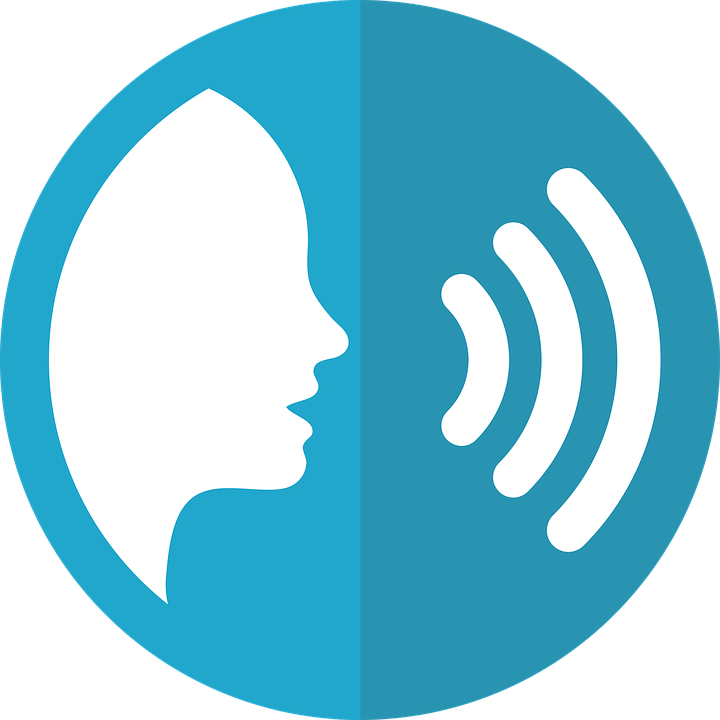 ¡Buenos días! / ¡Buenas tardes! / ¡Hola!,  señor/señora _____
hablar
serio			seria
contento		contenta
perfecto		perfecta
enfermo		enferma
pesado		pesada
triste			triste
increíble		increíble
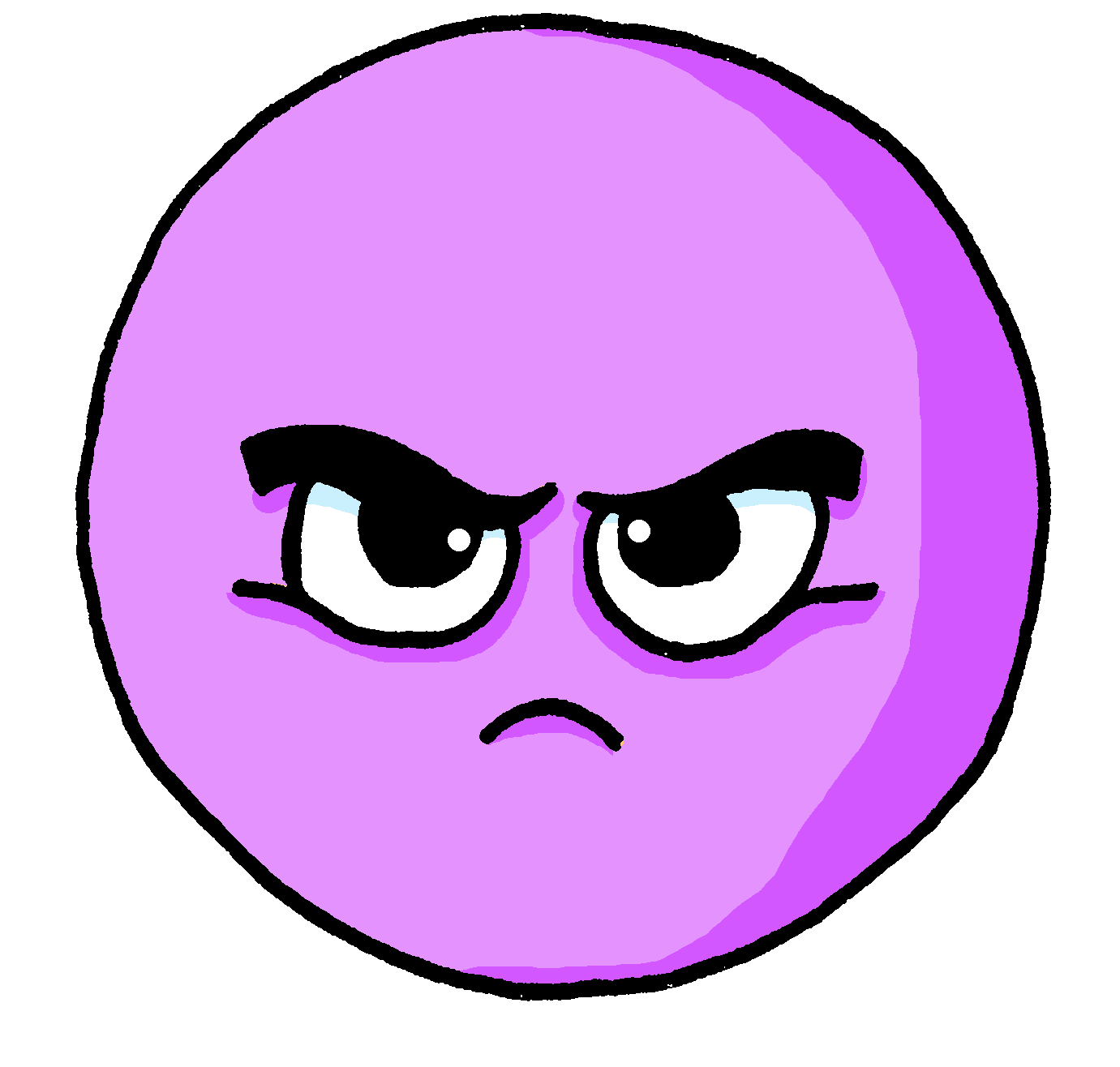 Hoy estoy
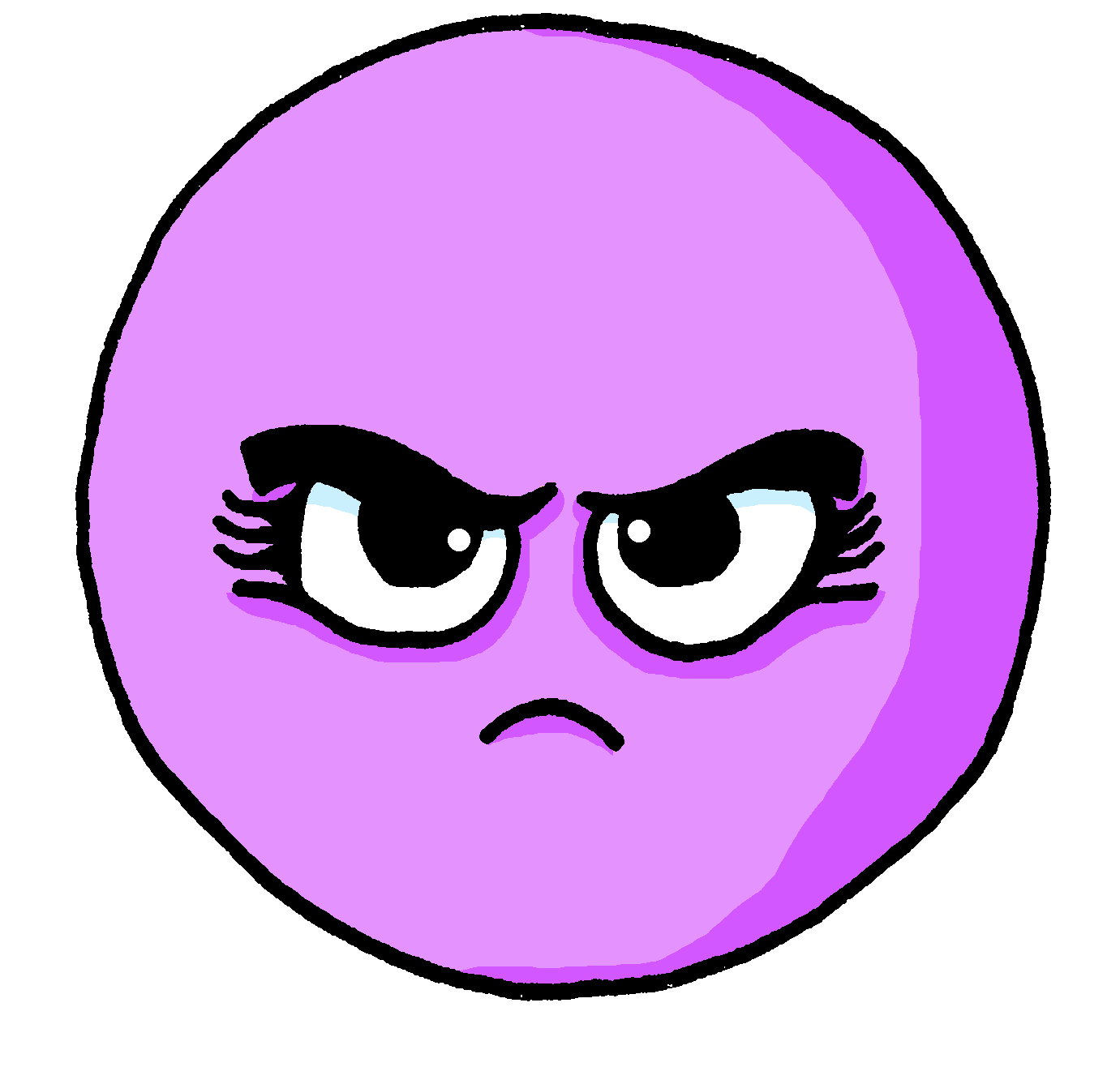 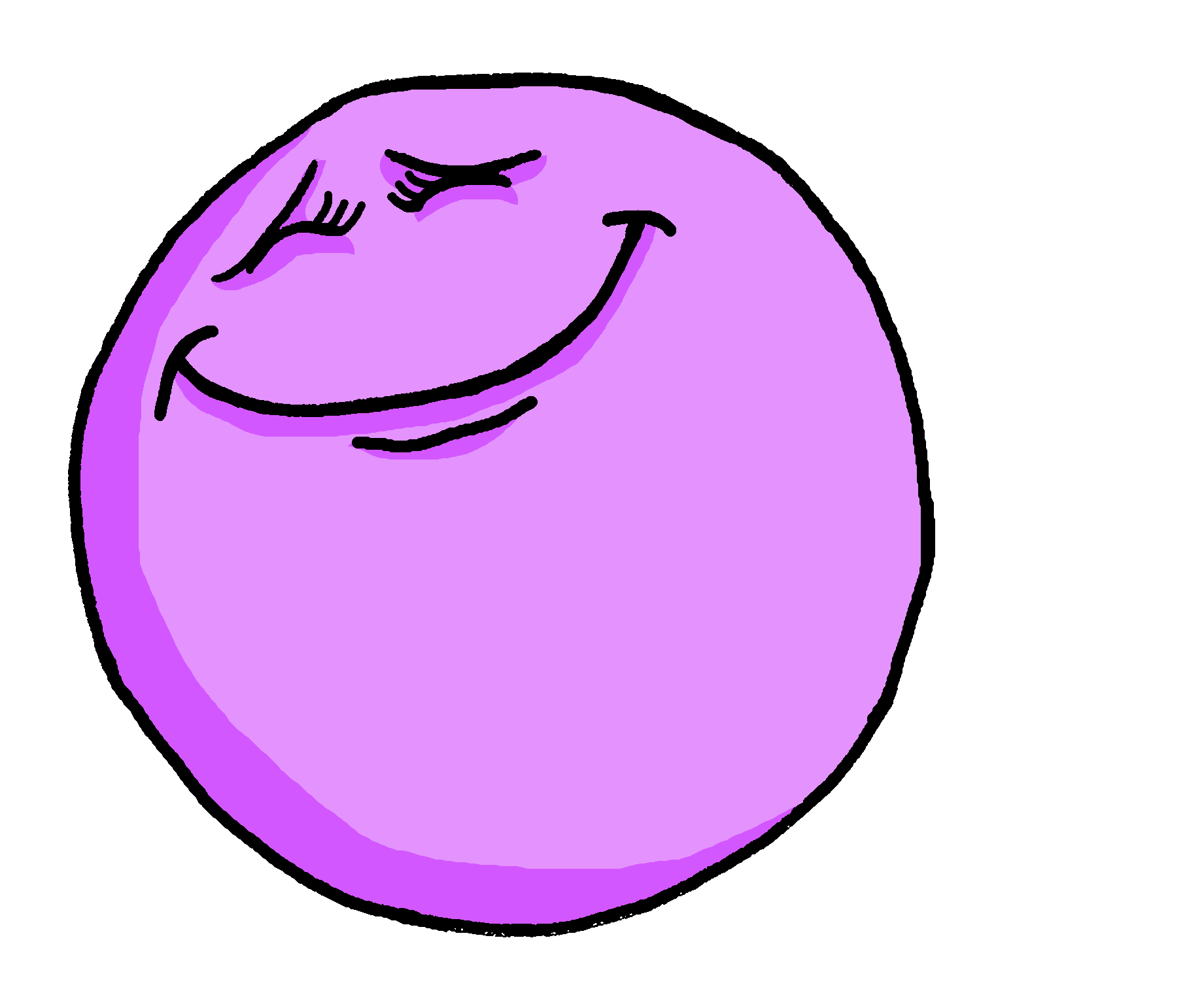 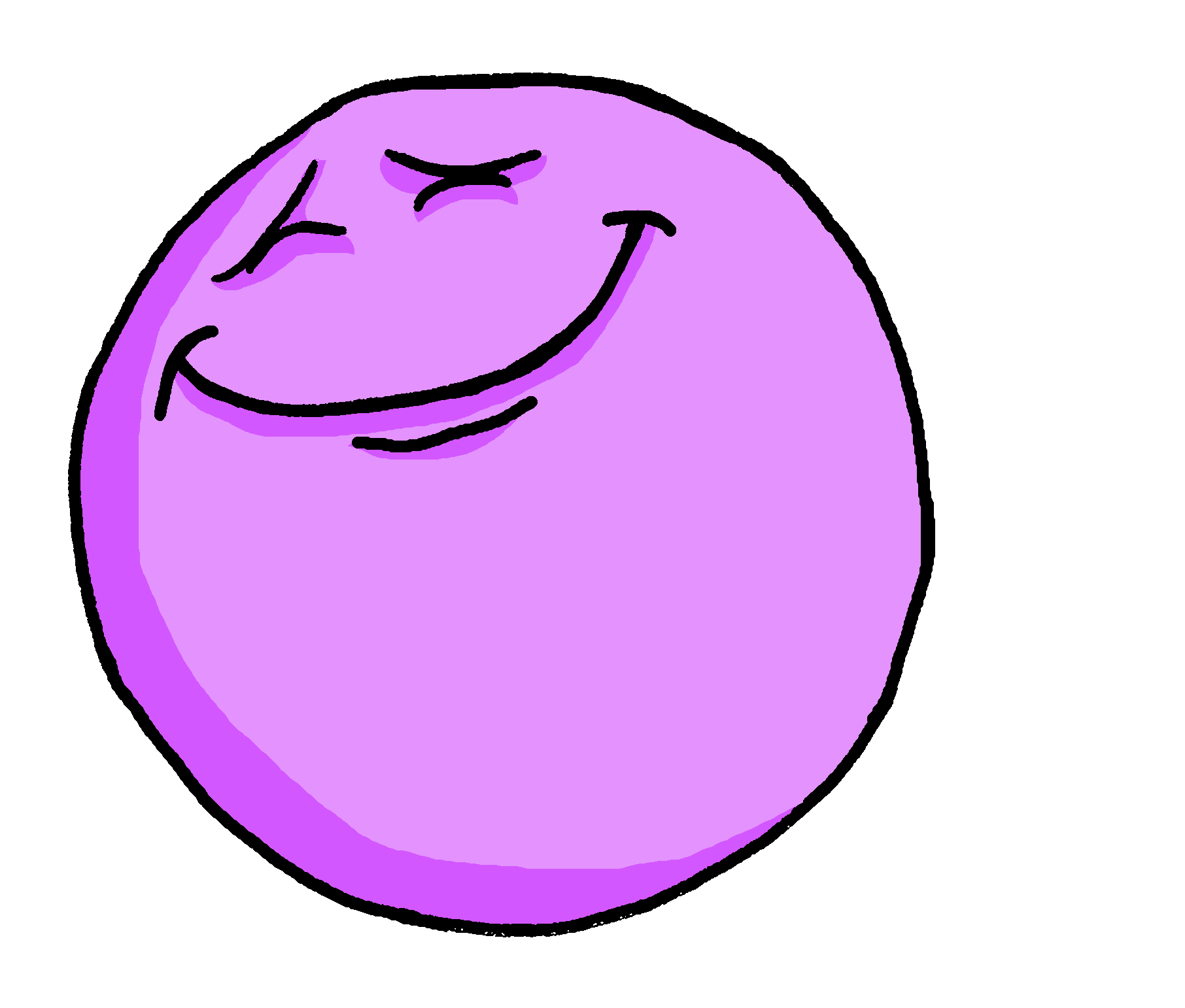 Today I am (feeling)
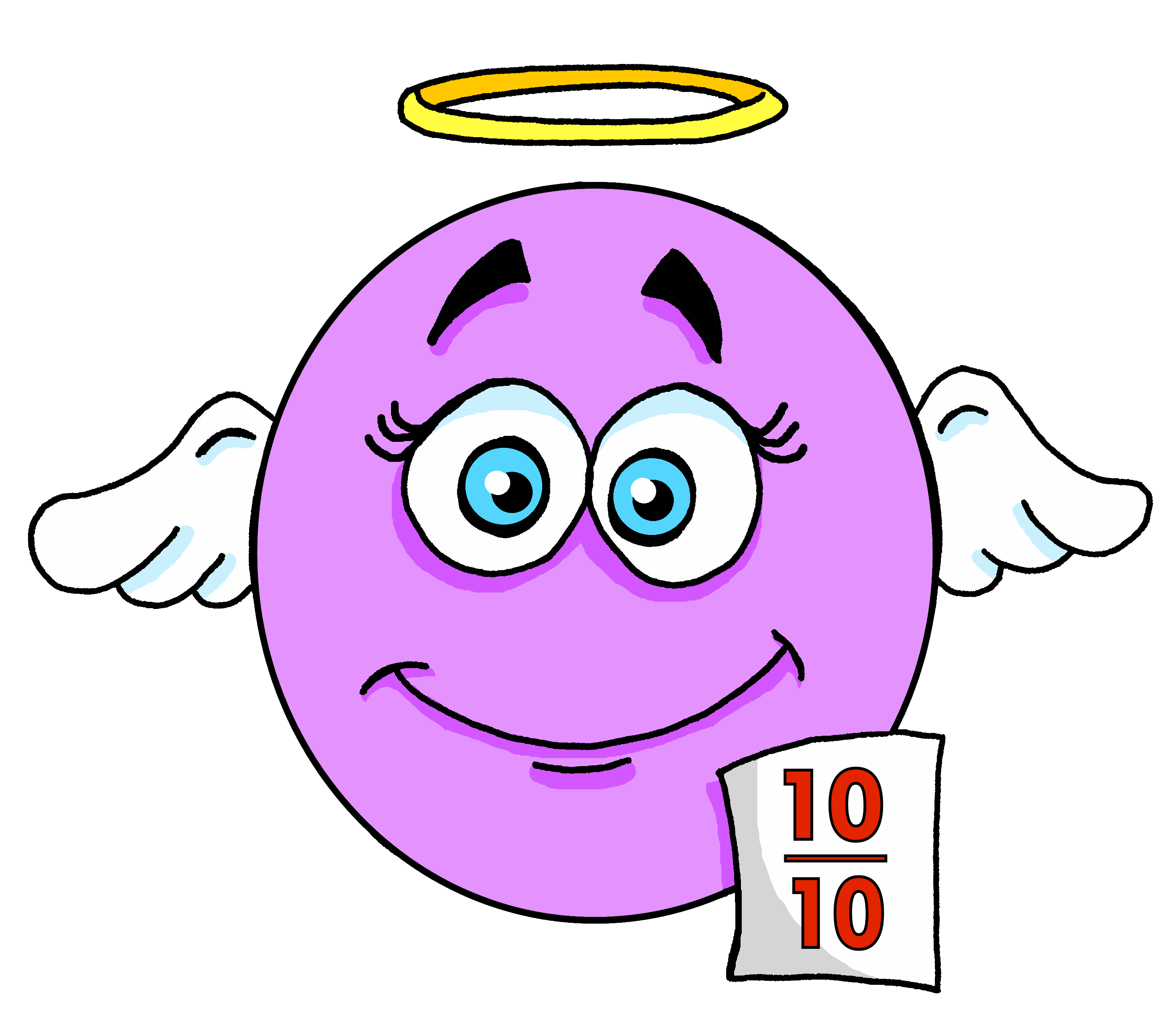 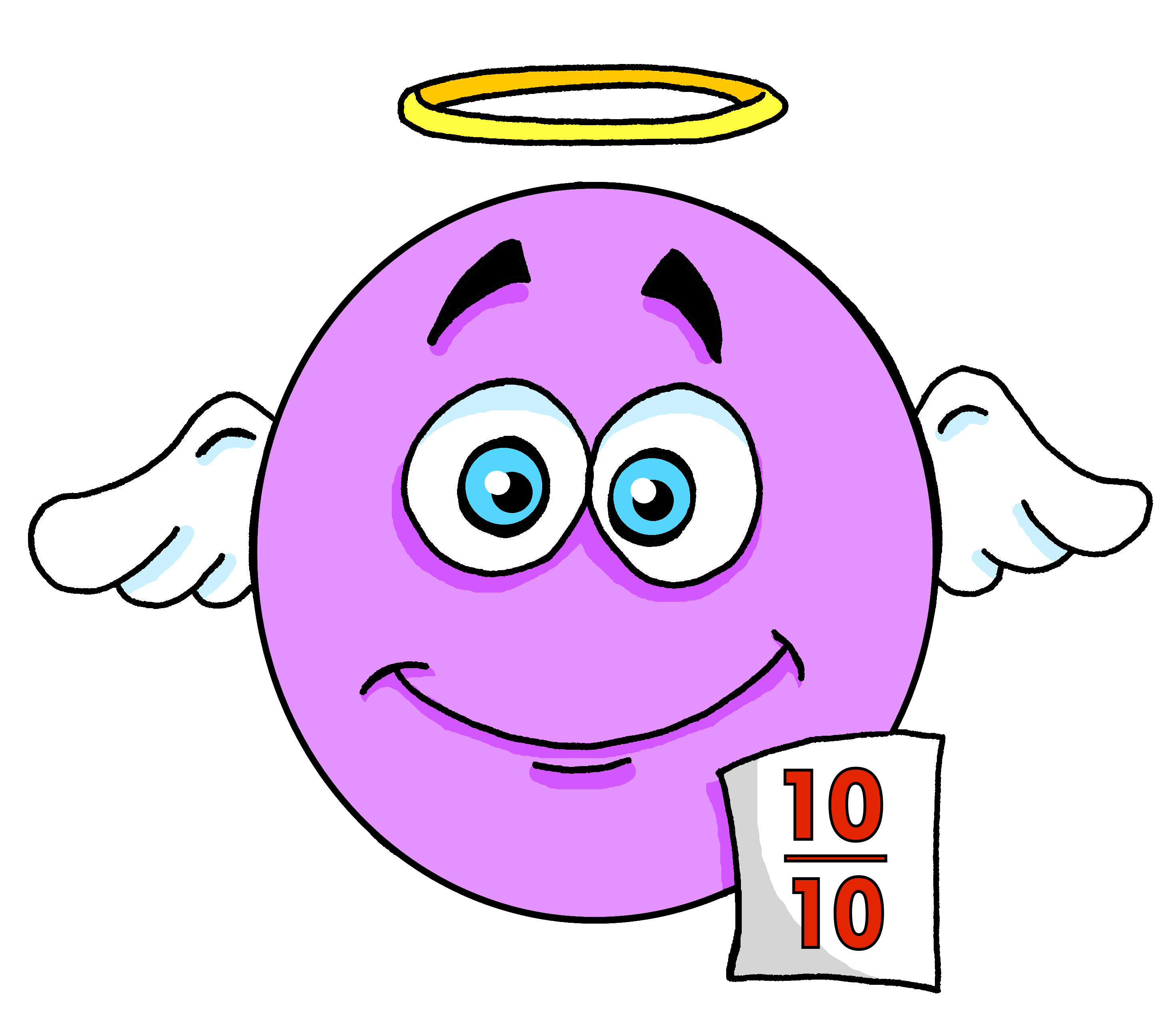 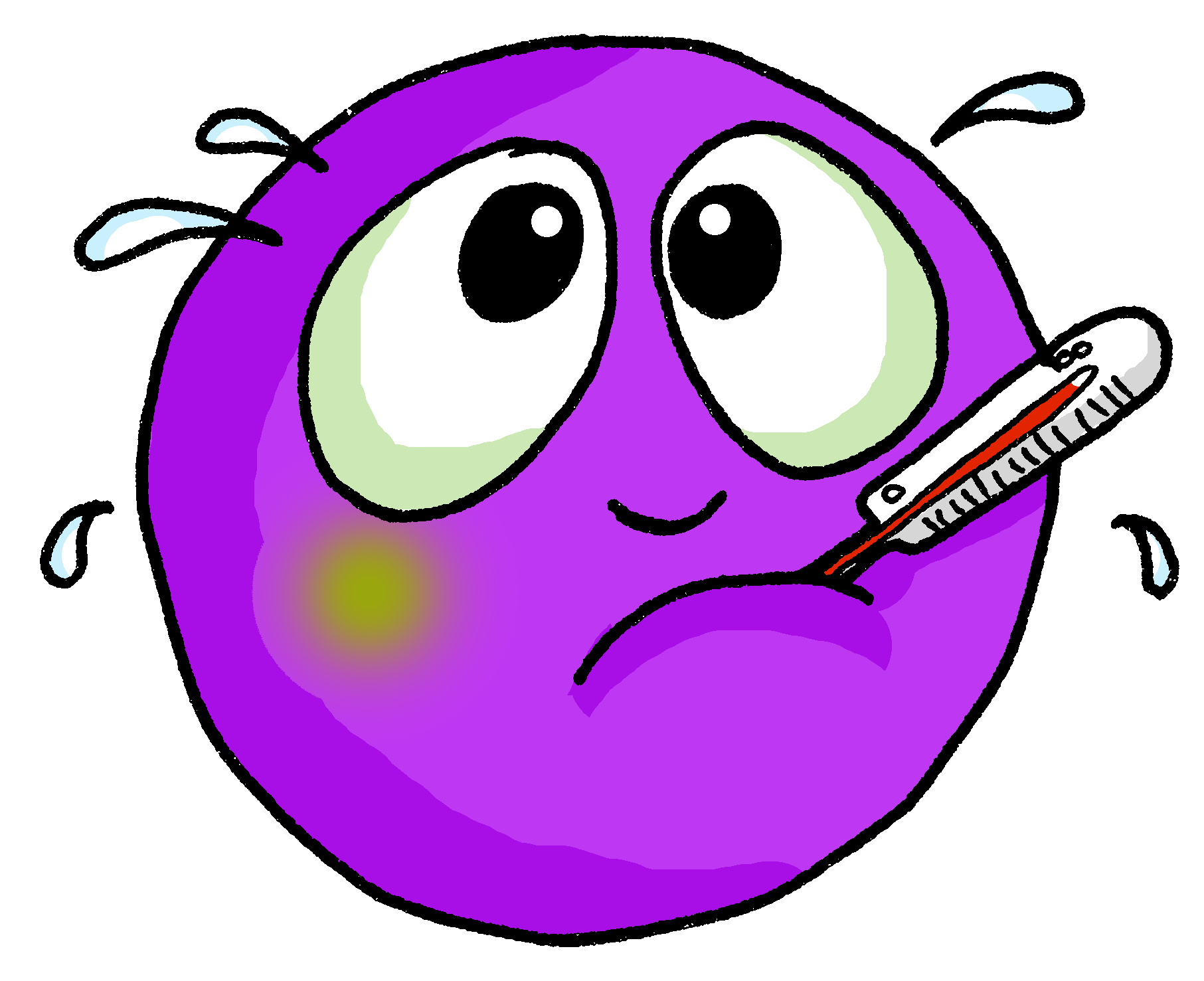 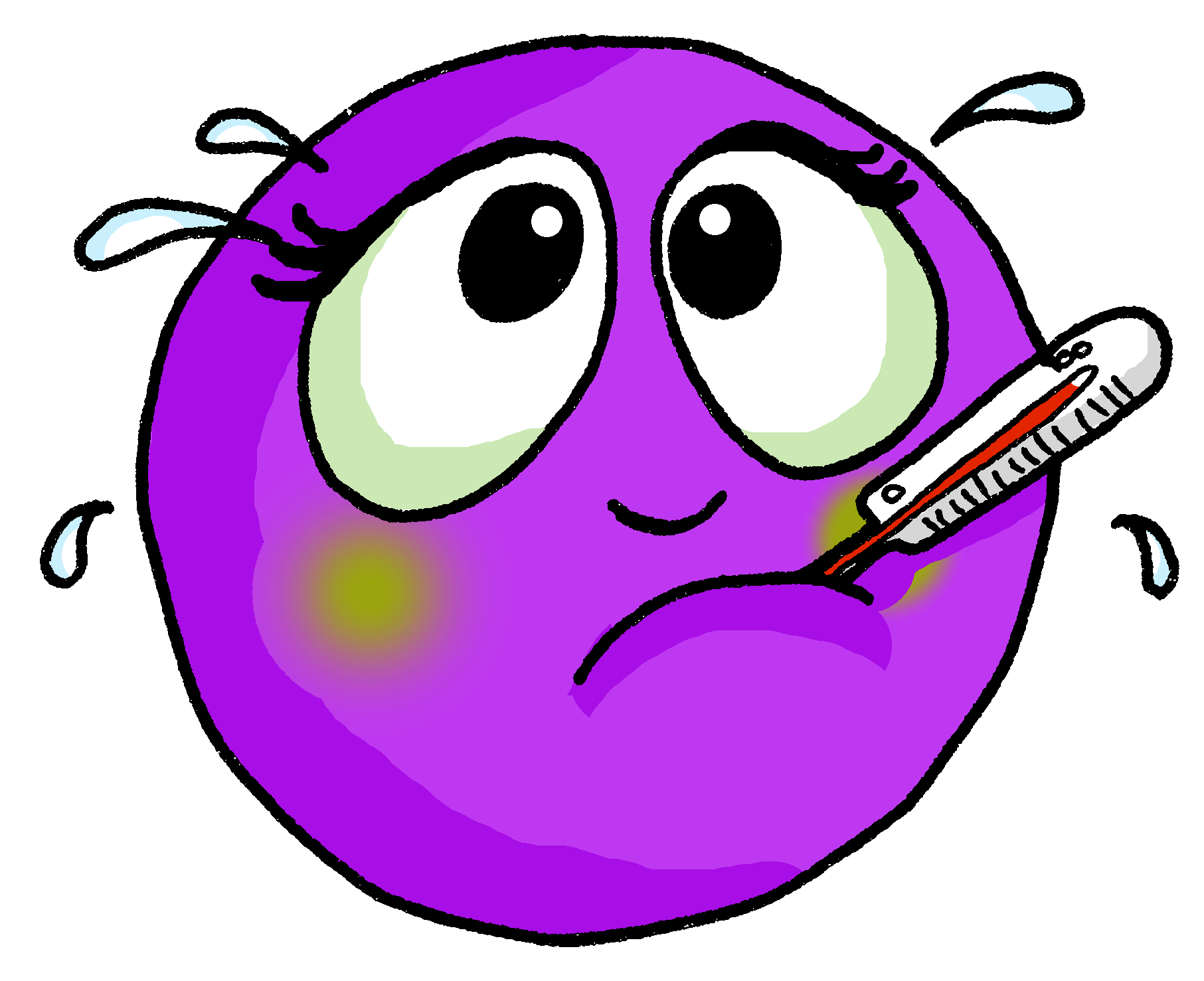 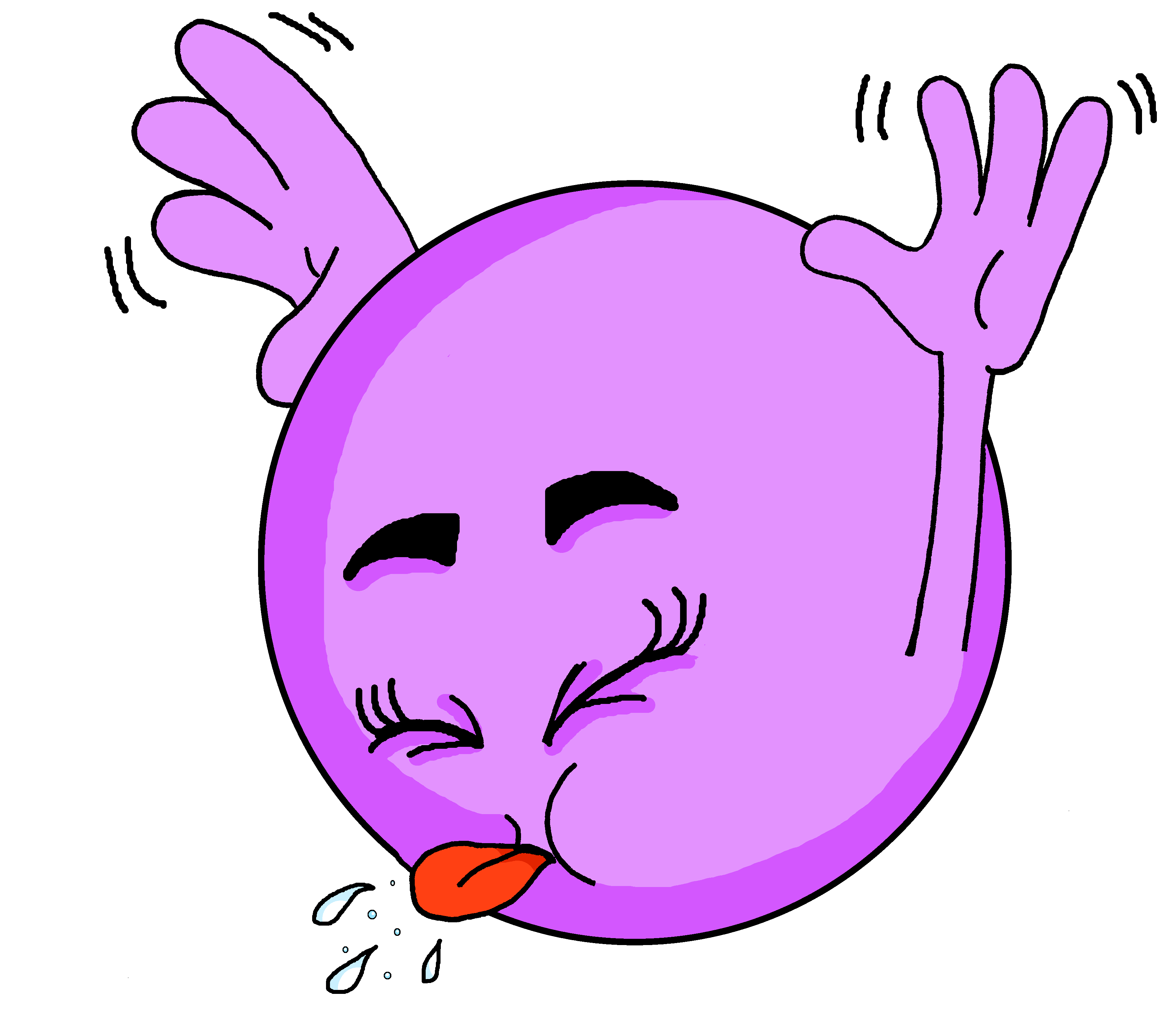 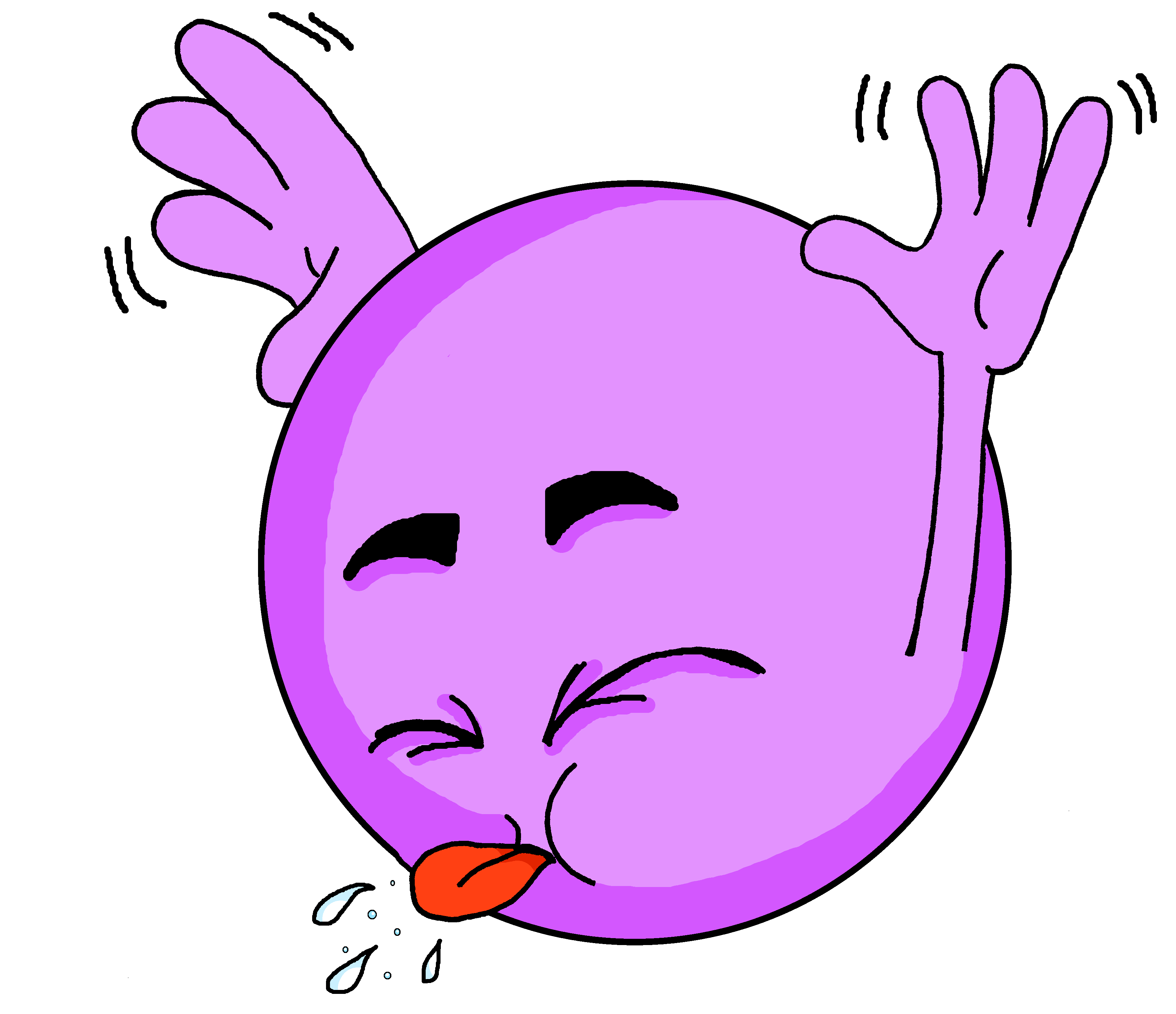 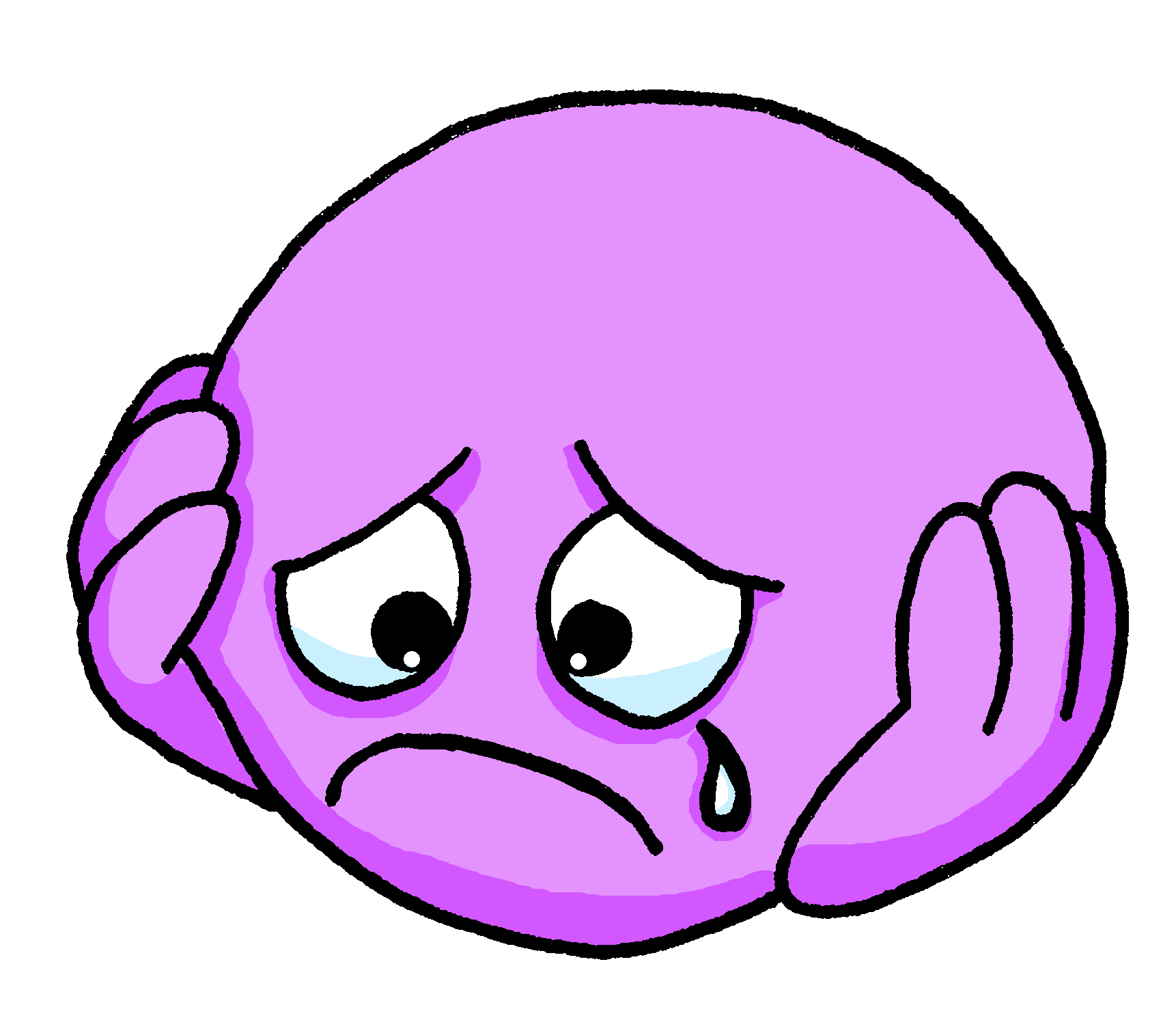 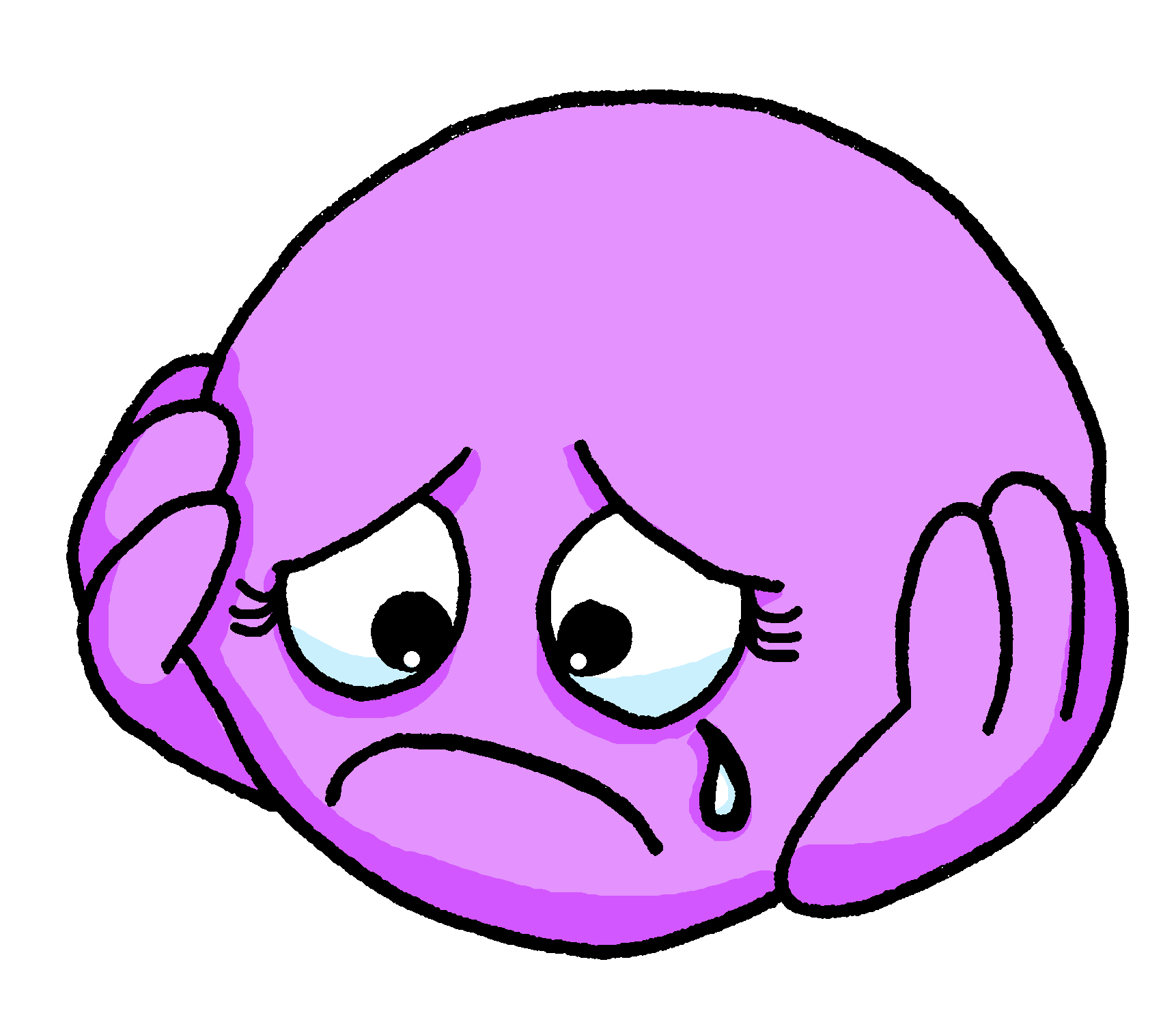 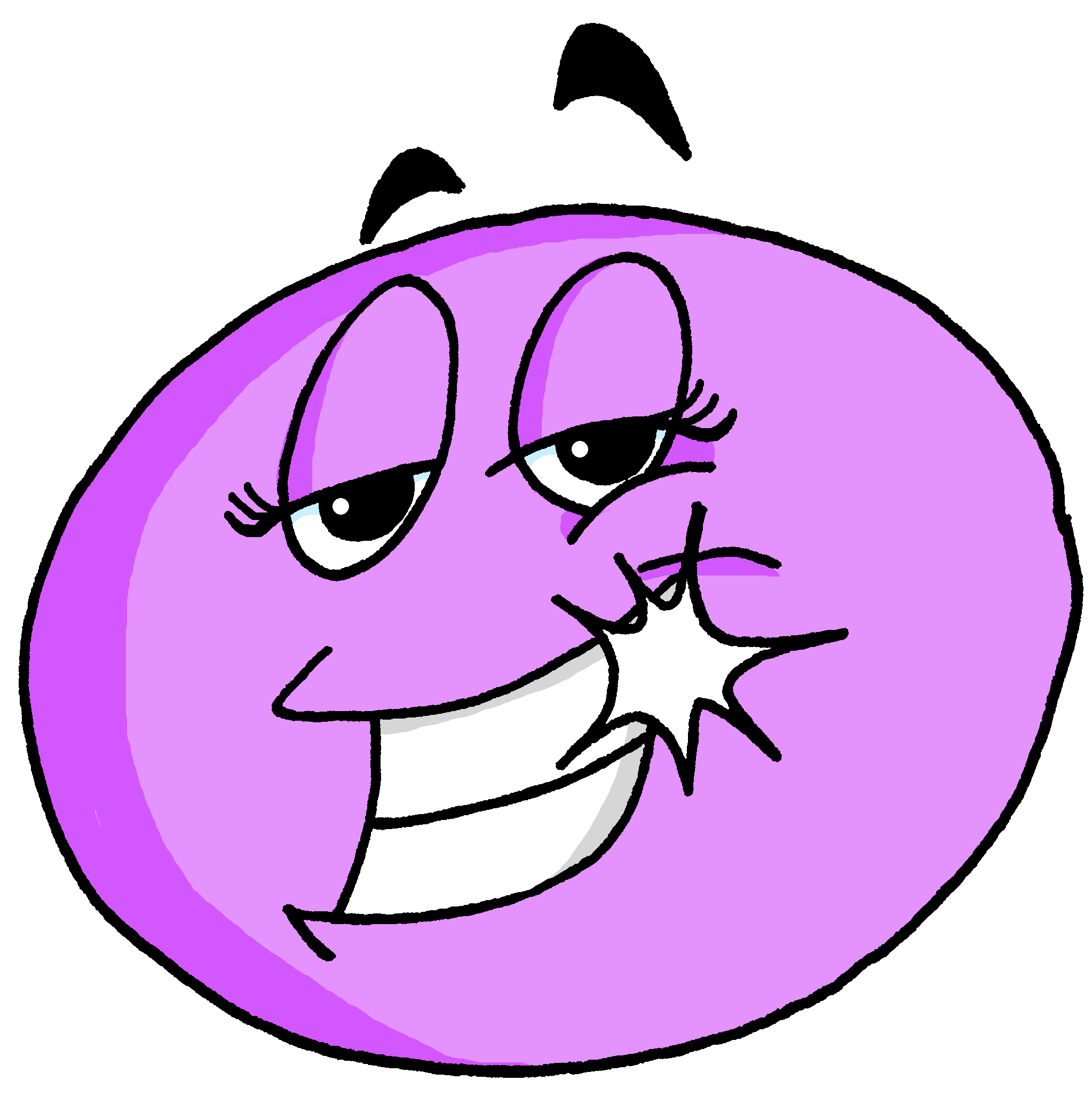 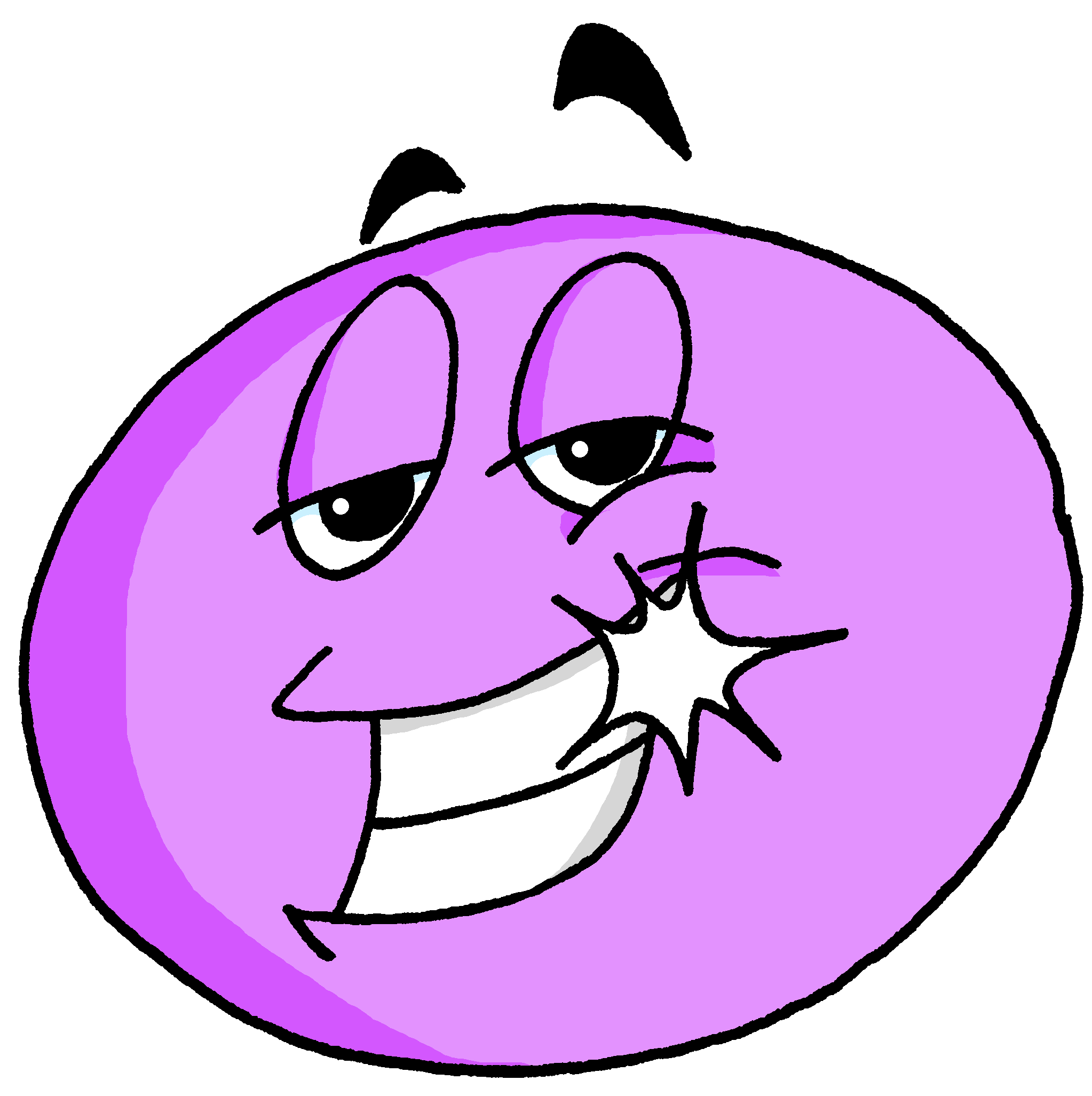 [Speaker Notes: Timing: 5 minutes
 
Aim: to use ‘estoy’ / ‘estás’ + correct adjectival agreement in guided oral production; revisiting how to respond to the register (using estoy + correct form of the adjective). 

Procedure:
Read the question and elicit English meaning. This is their first Spanish lesson (Y5/6) so this is a great opportunity to model how to respond to the register in Spanish and establish a good routine. 
Pupils have been taught all of these words previously, except perfecto, which is new. There are quite a few cognates – elicit meanings. Then elicit or provide meanings for “enfermo” / “pesado” / “triste”, which pupils may have forgotten.
Pupils work in pairs to practise their sentence (1-2 minutes).
Teacher takes (or retakes) the register, giving all pupils the opportunity to practise spoken production. (3 minutes).

Note: pupils can be challenged to respond without referring to the board (e.g. by turning away when responding).]
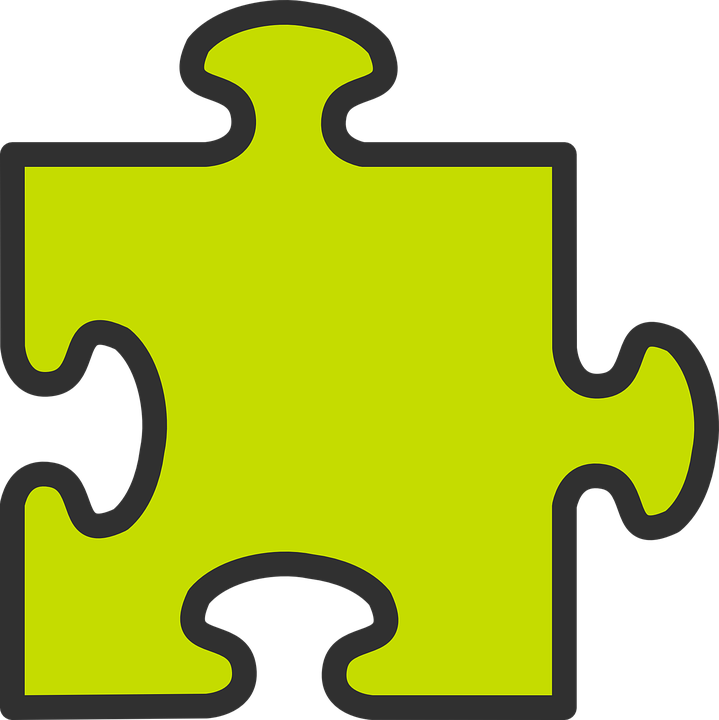 ser
[to be | being] (with permanent traits)
In Spanish the verb ser means ‘to be’ when describing permanent traits.
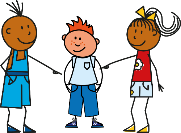 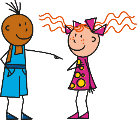 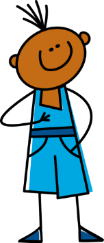 Soy inteligente.
Eres rápido.
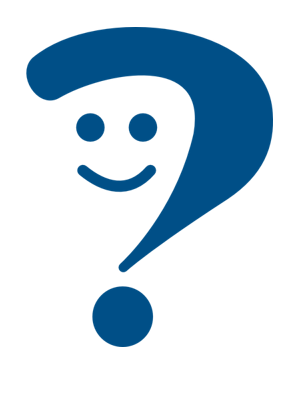 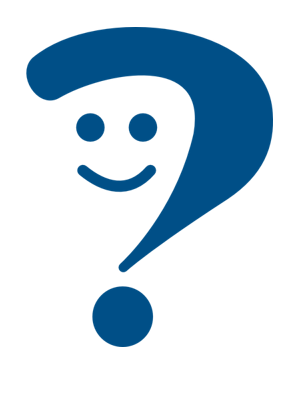 I am intelligent.
You are fast.
We have already seen that the verb estar means ‘to be’ when describing mood or temporary state (“right now”)
[Speaker Notes: Timing: 2 minutes – revisiting to be (ser) for permanent traits.

Aim: to revisit to be (ser) for permanent traits.

Procedure:
Read the grammar explanation on “ser”, “soy” and “eres”. 
Elicit English translation for the Spanish examples provided. 
Draw their attention to “estar” also meaning “to be”.]
¿quién?
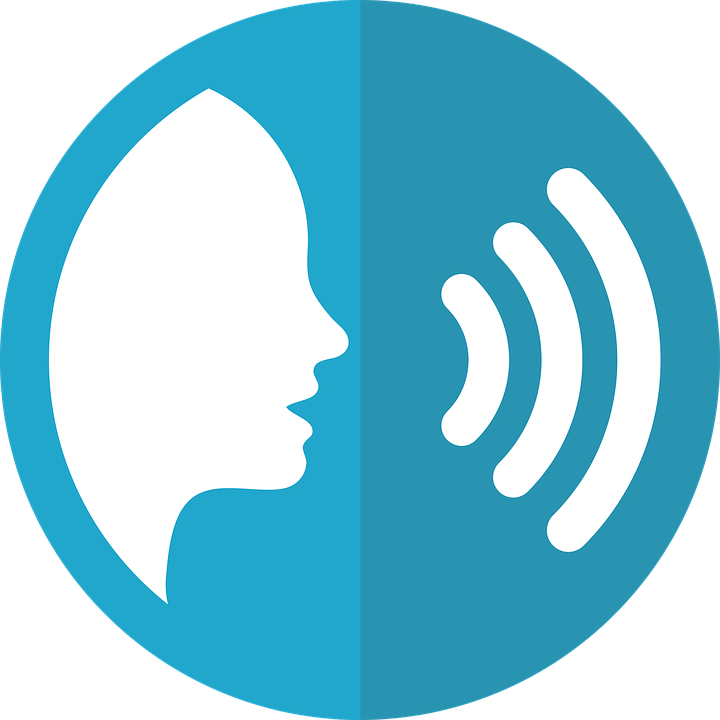 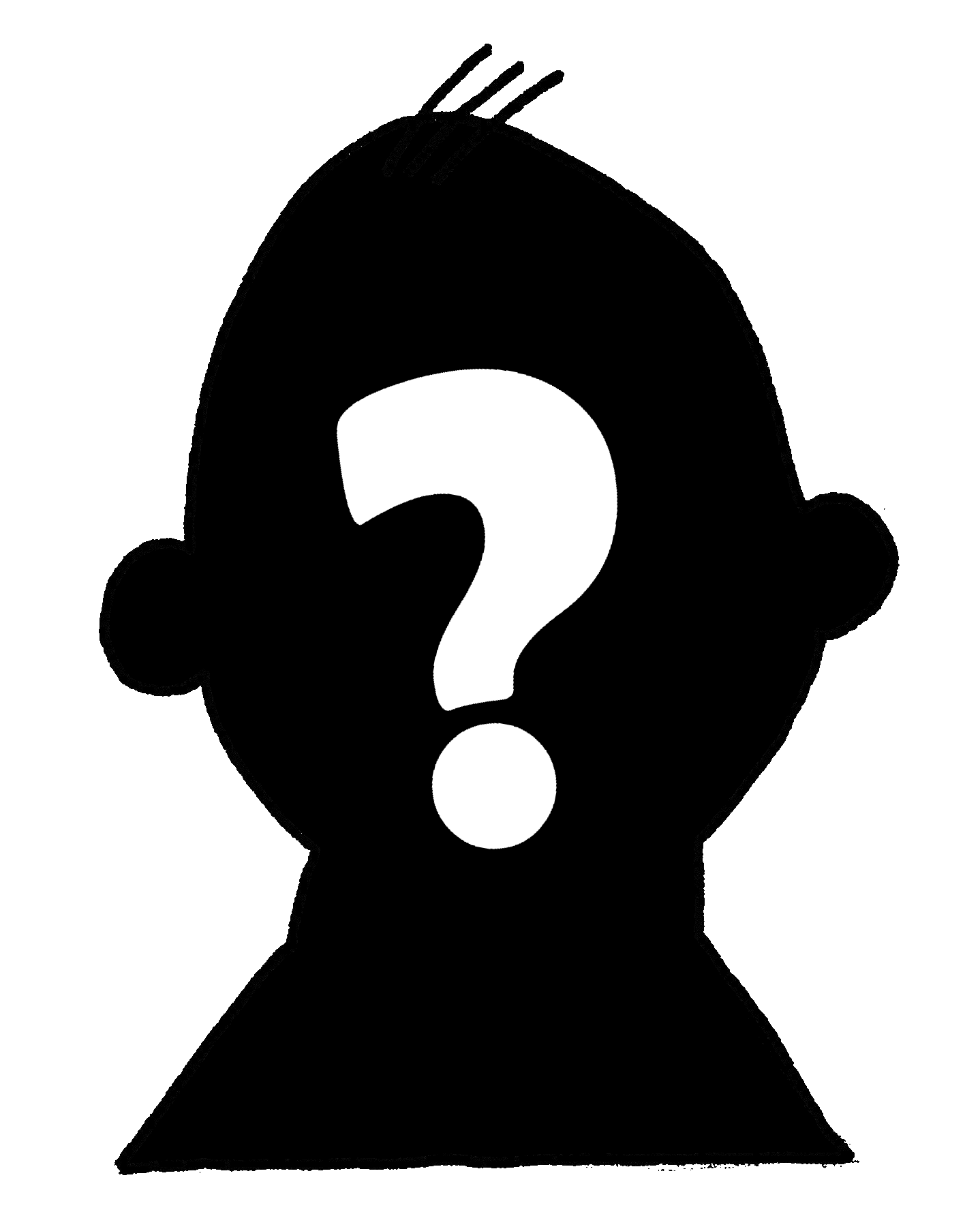 pronunciar
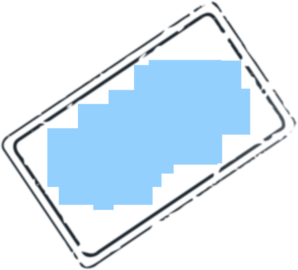 who?
¿Quién eres?
[Who are you?]
Rachel Hawkes / Emma Marsden
[Speaker Notes: Timing: 1 minute

Aim: to introduce the question word ¿quién? (use the key action for the sound ‘qui’) with ‘eres’

Procedure:
Pupils listen and repeat the key question word (include gesture if possible).
Display the word and get them to repeat one more time.
Elicit English meaning.
Reveal the sentence.]
¿cómo?
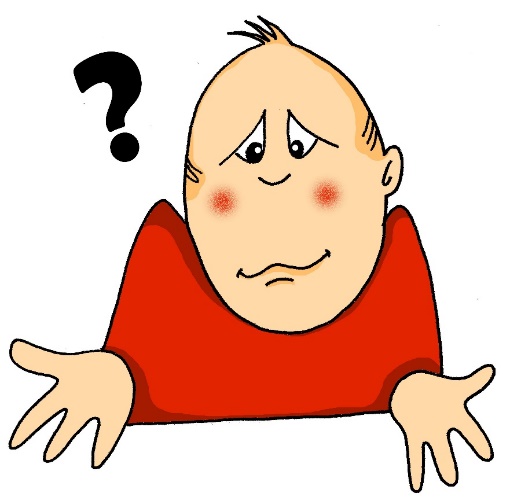 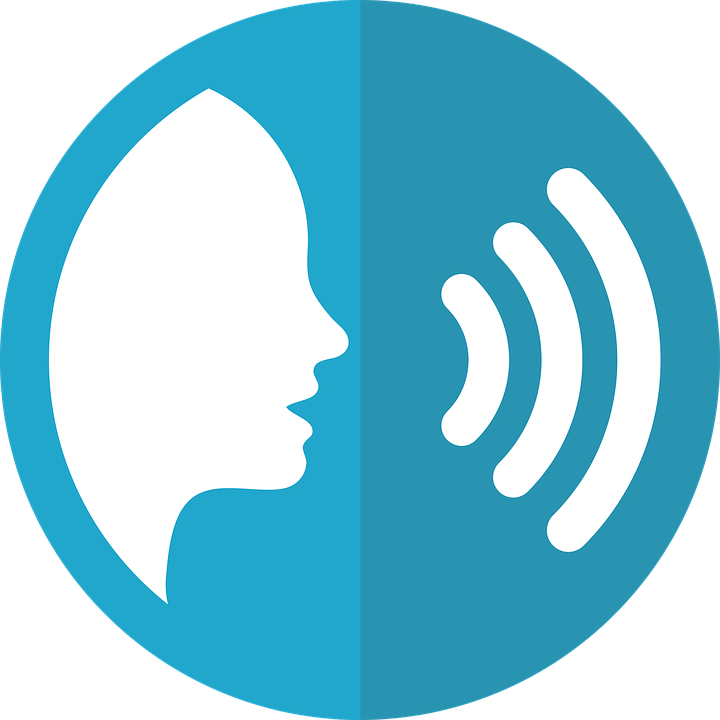 pronunciar
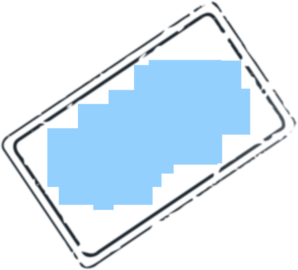 how?
¿Cómo eres?
[How are you? (in general)]What are you like?
Rachel Hawkes / Emma Marsden
[Speaker Notes: Timing: 1 minute

Aim: To revisit ‘cómo’ with “eres”

Procedure:
Pupils listen and repeat the key question word (include gesture if possible).
Display the word and get them to repeat one more time.
Elicit English meaning – insist on “in general” and tell pupils that this is usually translated in English as ‘What are you like?’
Reveal the sentence.]
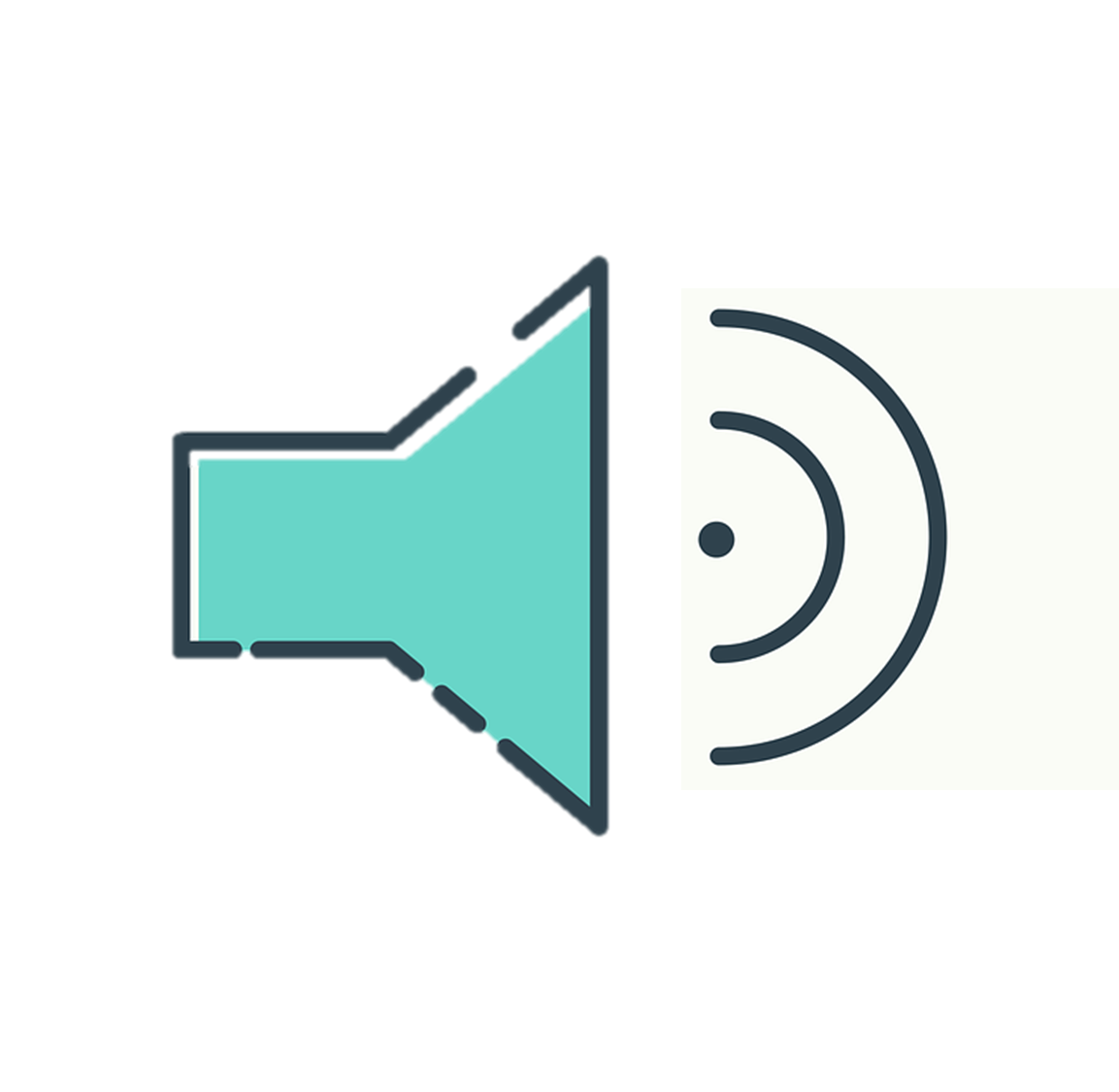 Escucha.
Señora Cano is meeting her new class.
escuchar
Is she asking who they are or how they are generally (what they are like)?
¿Quién o cómo? Write the question word in Spanish and the answer in English.
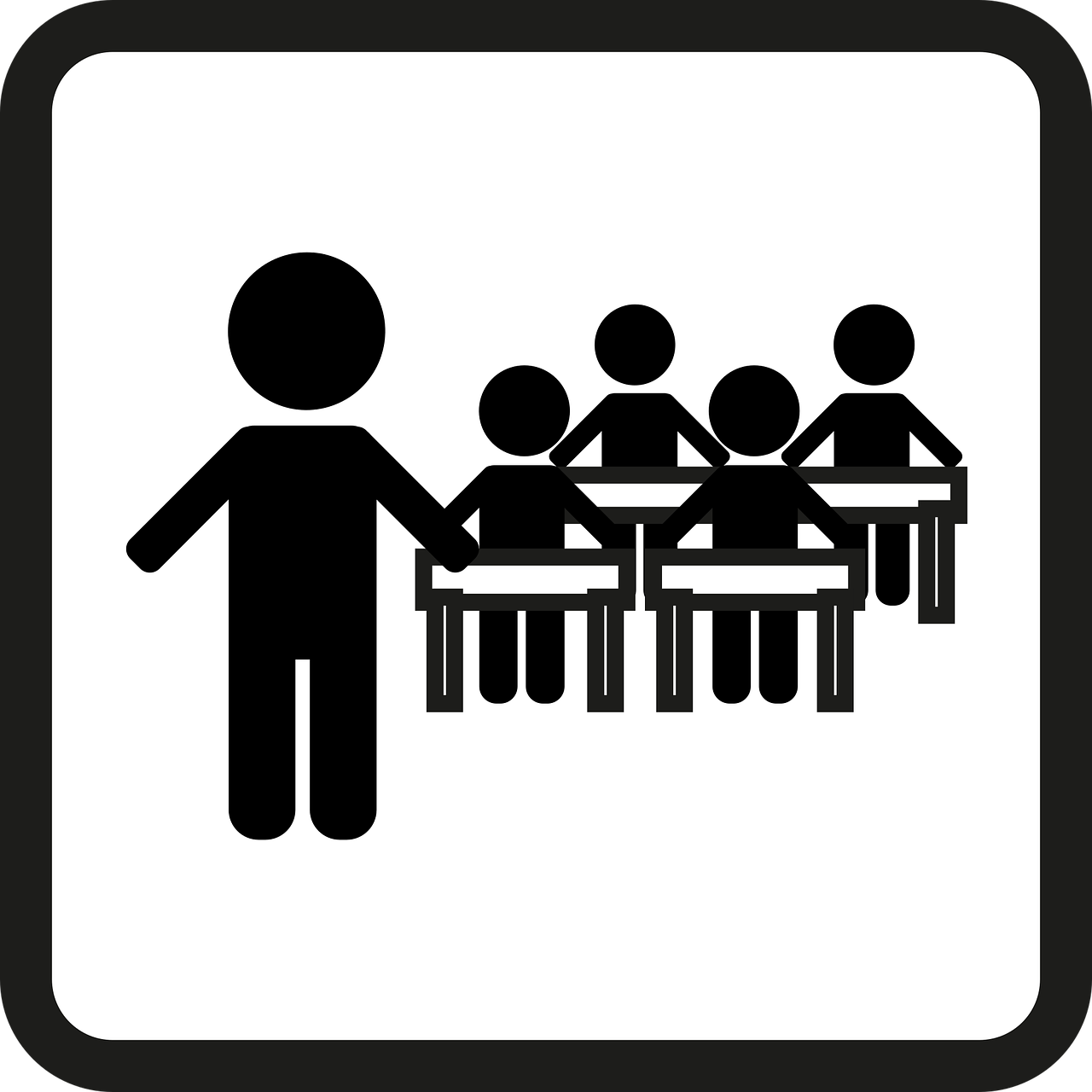 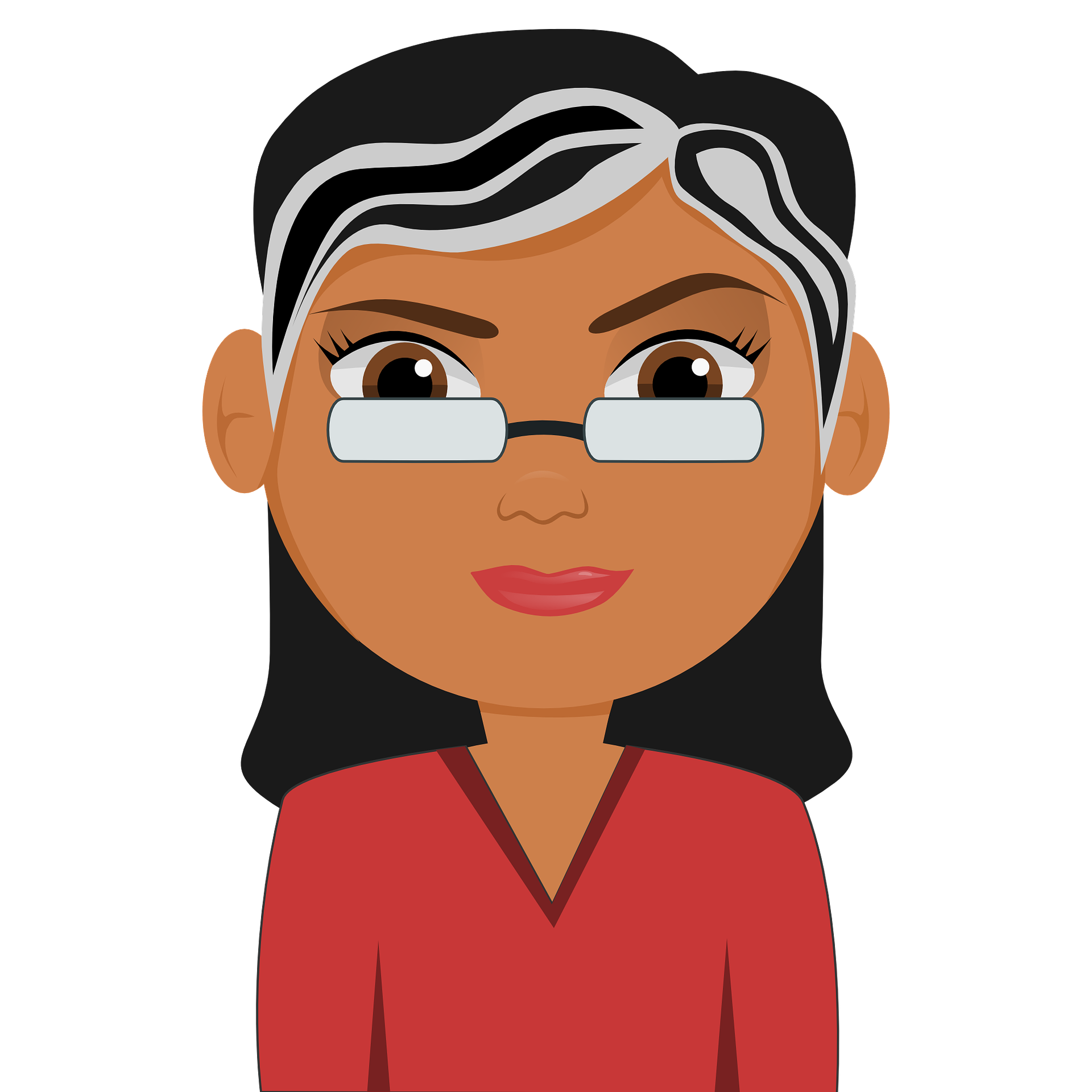 I (a girl) am serious.
¿Cómo eres?
Soy seria.
EJ
1
I (a boy) am very funny.
¿Cómo eres?
2
¿Quién eres?
I’m Santi.
¿Quién eres?
3
I’m Pilar.
¿Cómo eres?
4
I (m/f) am intelligent.
¿Quién eres?
I’m Paula.
5
[Speaker Notes: Timing: 5 minutes

Aim: to practise aural comprehension of soy + name versus soy + general trait to indicate the missing question word; to practise written production of two question words.
Note: to remove the written support for ¿Quién? and ¿Cómo? during the task, click on the instruction before listening (or at any time during the task) to make it disappear.

Procedure:
Do the example with pupils.
Pupils write 1-5.
Click to listen. Pupils write the missing question word in Spanish and the answer in English.
Listen twice, as necessary.
Click to reveal answers.

Transcript
E ¿[Cómo] eres?  | Soy seria.
1. ¿[Cómo] eres? | Soy muy divertido.
2. ¿[Quién] eres? | Soy Santi.
3. ¿[Quién] eres? | Soy Pilar.
4. ¿[Cómo] eres? | Soy inteligente.
5. ¿[Quién] eres? | Soy Paula.]
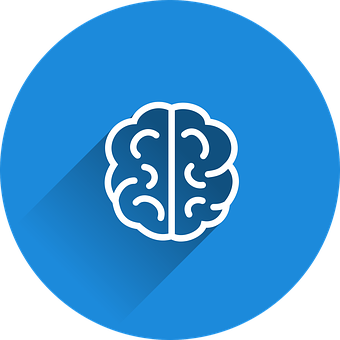 Escribe en inglés: Can you get at least 15 points?
(the) boy
too
big
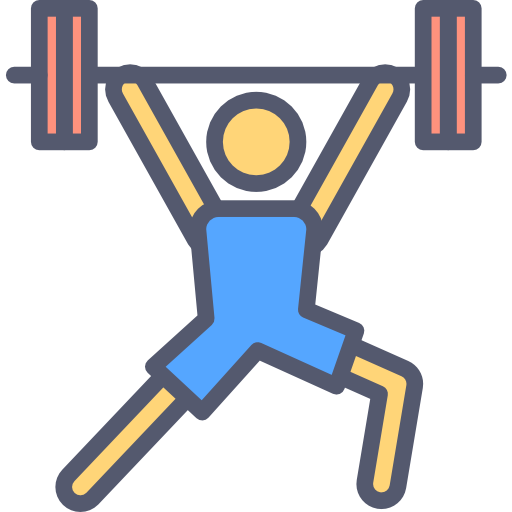 vocabulario
x3
weak (m/f)
strong
(the) girl
(the) place
to accompany
famous (f)
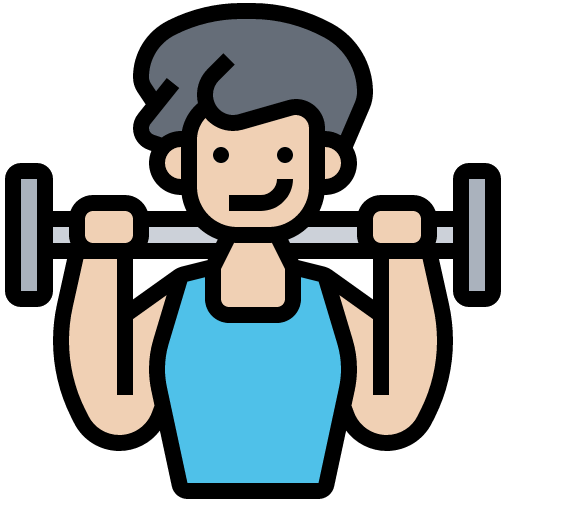 x2
to take place
typical (m)
music
Who?
perfect (f)
teacher (f)
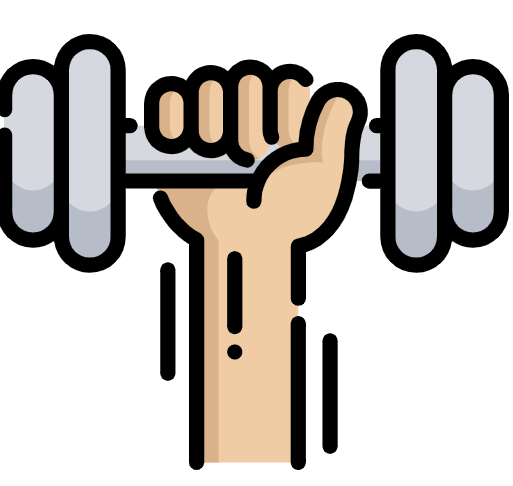 you are (state)
How?
slow (m)
x1
I am (state)
funny (f)
annoying (m)
[Speaker Notes: OPTIONAL (TIME PERMITTING)
Timing: 6 minutes

Aim: to practise written comprehension of vocabulary from this week and Y3/4. 

Procedure:1. Give pupils a blank grid (see final slide)2. They fill in the English meanings of any of the words they know, trying to reach 15 points in total.

Note:The most recently learnt and practised words are pink. As this is the first lesson in Y5/6, words in green / blue are from Y3/4 SOW thus more points are awarded for them, to recognise that memories fade and more effort (heavy lifting!) is needed to retrieve them.]
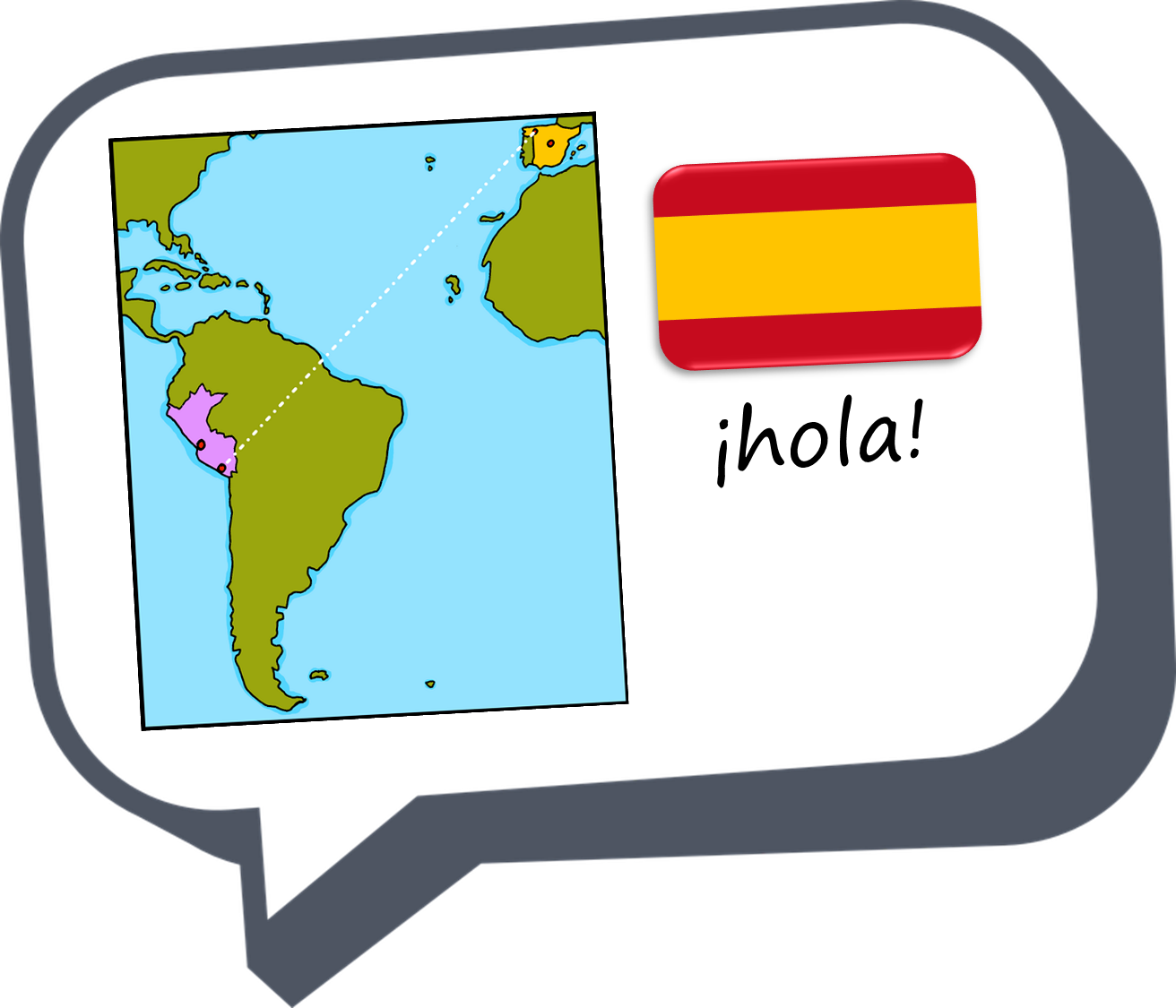 ¡adiós!
verde
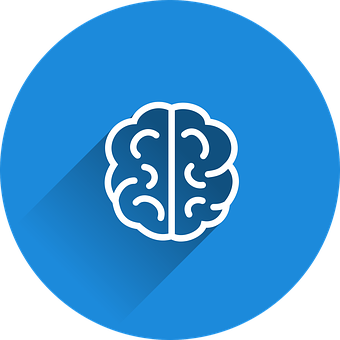 Escribe en inglés: Can you get at least 15 points?
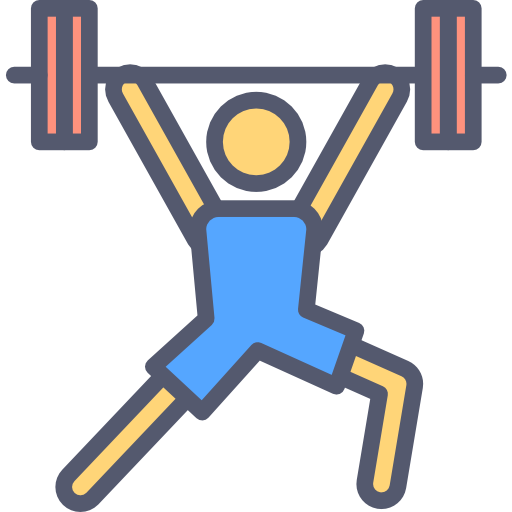 vocabulario
x3
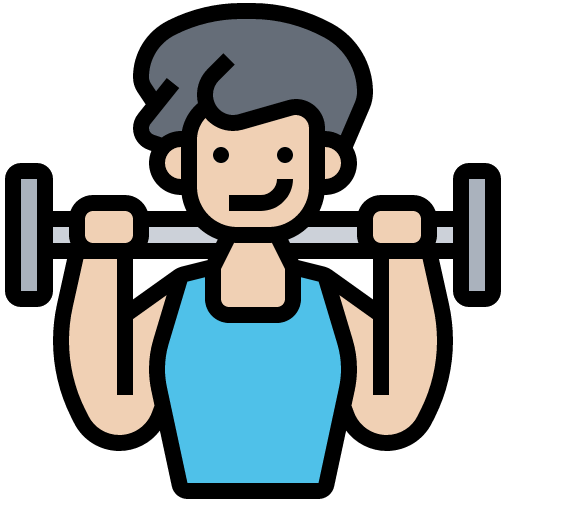 x2
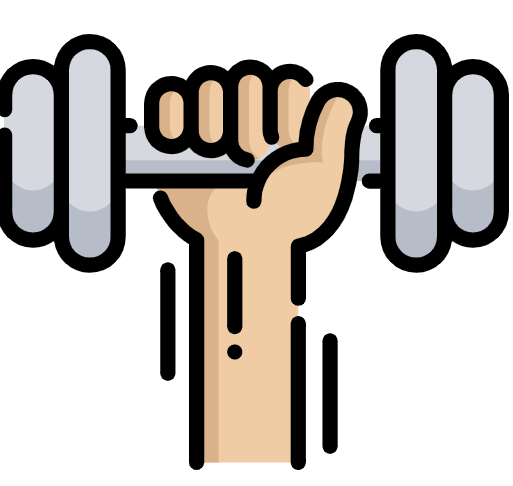 x1
[Speaker Notes: BLANK GRID FOR PRINTING]